«Планирование и структурирование информации в среде BIM проектирования
г. Иваново
ул. Наговицыной-Икрянистовой д.6 оф. 11
тел.: 	+7(962)166-66-50
	+7(962)166-66-49
КМ
КМД
АР
КЖ
КЖИ
«ИДЕАЛЬНЫЙ» BIM
СМР
КР
…
АР
ИР
«ИДЕАЛЬНЫЙ» BIM
ПО КАКИМ ПРАВИЛАМ?
КАКИМИ
СРЕДСТВАМИ?
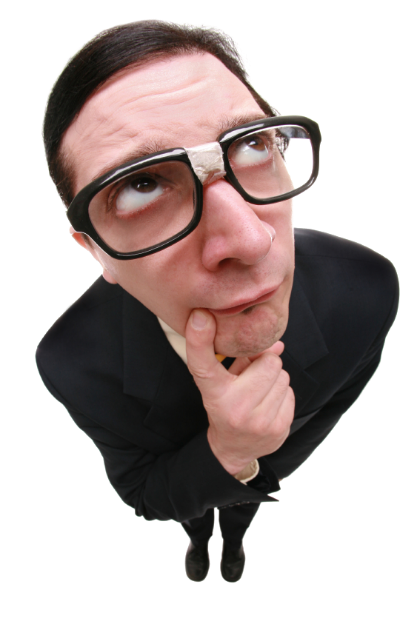 СМР
КАК КОНТРОЛИРОВАТЬ?
КАКОЙ ПОРЯДОК РАБОТ?
КР
…
АР
ИР
СТАНДАРТ!!!
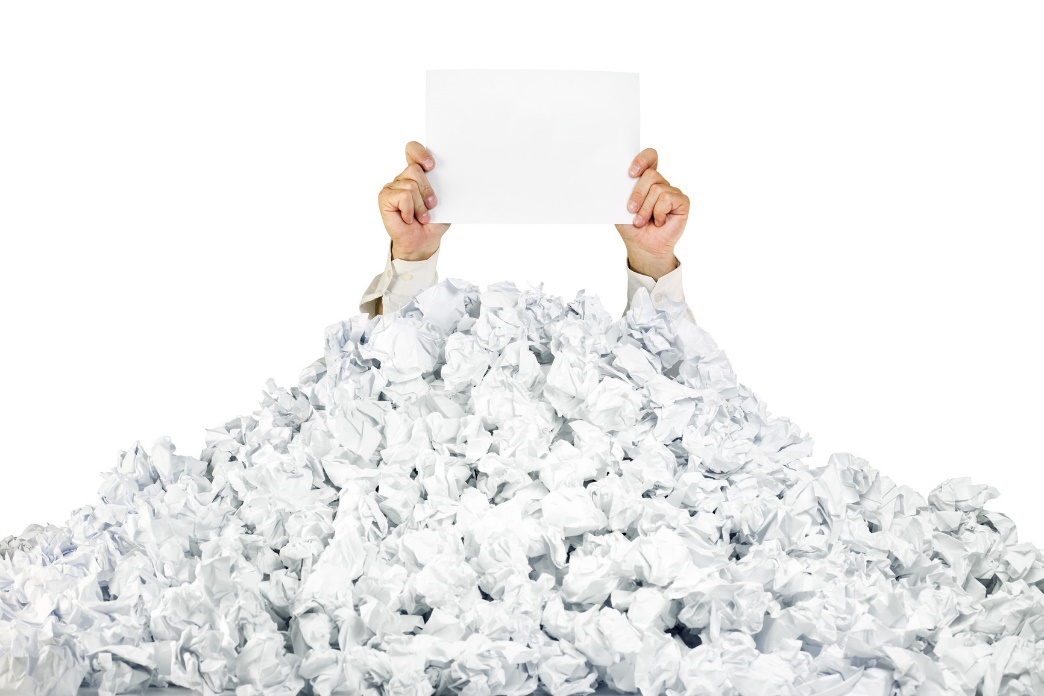 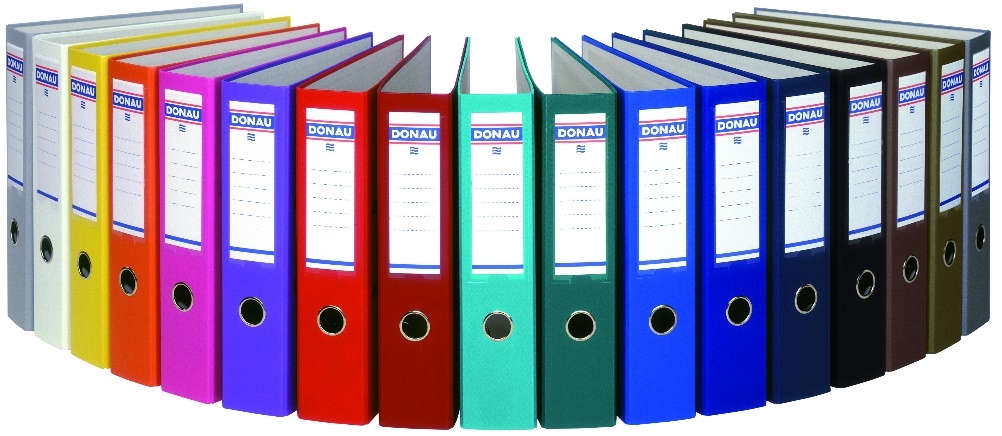 VS
BIM-ИНСТРУМЕНТЫ
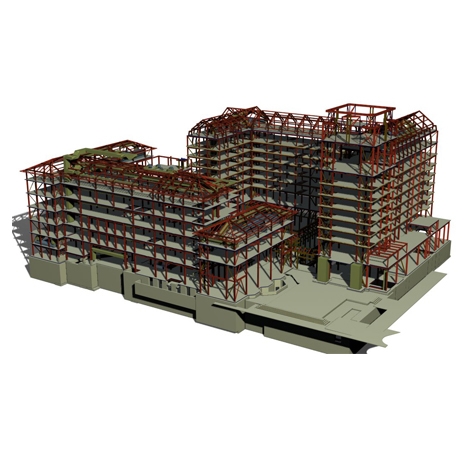 CAD-system
CAE-system
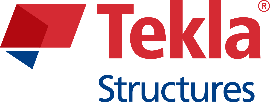 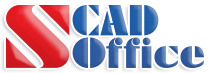 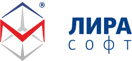 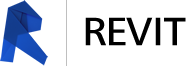 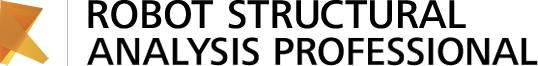 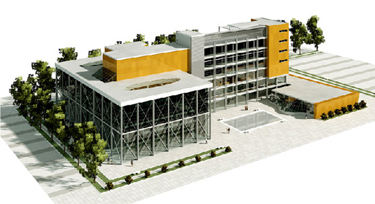 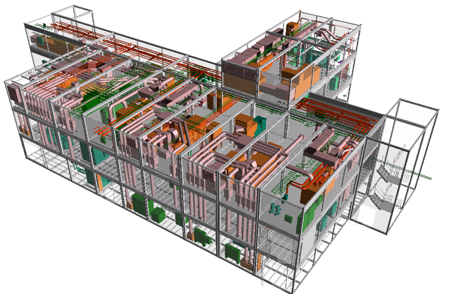 ФОРМАТЫ ДАННЫХ
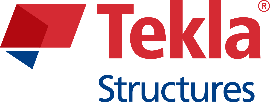 DXF/DWG
3Ds
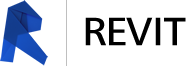 SDNF
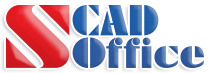 IFC
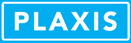 R2S
GTC
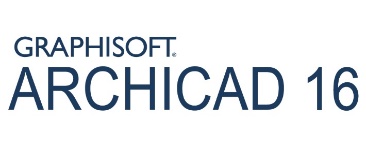 Атрибуты объектов
Категория объектов модели/Category
(Определенные пользователем атрибуты - Параметры - Пользовательское поле 4)
USERDEFINED.USER_FIELD_4
Начальный  номер/Number
(Отлитый элемент - Начальный номер/
Атрибуты - Начальный номер)
START_NUMBER
Этаж/Floor
(Определенные пользователем атрибуты - Параметры - Пользовательское поле 3)
USERDEFINED.USER_FIELD_3
Наименование объекта модели/Name
(Атрибуты-Имя)
NAME
Материал/Класс армирования
Material/Reinforcement grade
(Атрибуты – Материал)
MATERIAL_TYPE/GRADE
Статус элемента/State
(Определенные пользователем атрибуты - Параметры – Заблокировано)
USERDEFINED.OBJECT_LOCKED
Представление объекта (цвет)/Color
(Атрибуты – Класс)
CLASS
Здание/House
(Определенные пользователем атрибуты - Параметры - Пользовательское поле 1)
USERDEFINED.USER_FIELD_1
Изготовитель/Manufacturer
(Определенные пользователем атрибуты - Параметры - Наименование изготовителя)
USERDEFINED.fabricator
Префикс/Prefix
(Отлитый элемент - Префикс/
Атрибуты – Префикс)
PREFIX
Секция/Section
Определенные пользователем атрибуты - Параметры - Пользовательское поле 2
USERDEFINED.USER_FIELD_2
Артикул/Серия/Код
Article/Series/Code
(Определенные пользователем атрибуты - Параметры - Код изделия)
USERDEFINED.PRODUCT_CODE
РУБРИКАТОР
Категория: 		Болты
Наименование: 	Болт М16*60-7798
Диаметр:		16
Допуск:		2 мм
Тип сборки:		Монтажный
Категория: 		Стены и перегородки
Наименование: 	Стена монолитная
Префикс:		СМ
Профиль:   		180
Материал: 		B25
Класс:		225
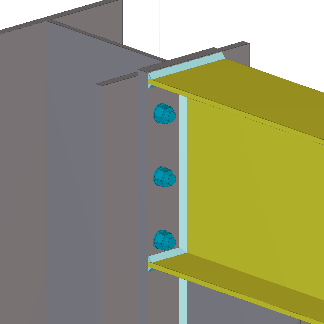 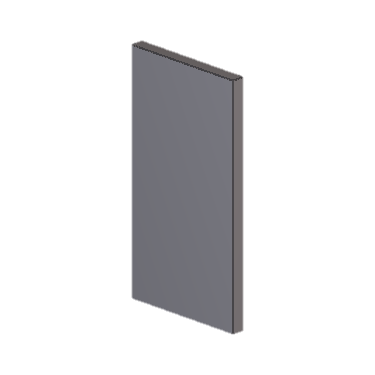 Категория: 		Сварной шов
Длина:		144 мм
Катет:		6
Тип сборки:		Заводской 			непрерывный
Категория: 		Колонны
Наименование: 	Колонна
Префикс:		КМ
Профиль:   		400x400
Материал: 		B25
Класс:		201
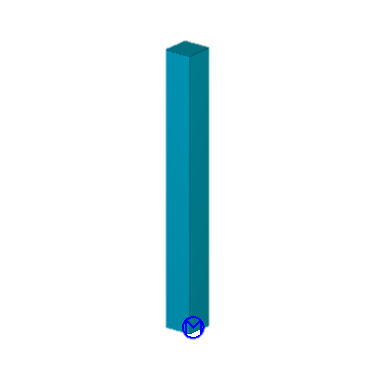 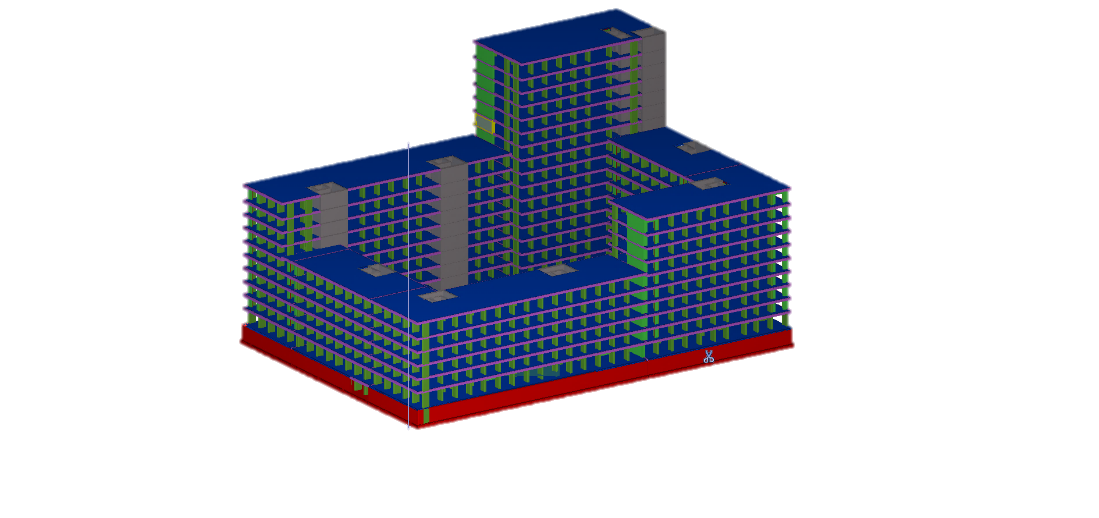 Категория: 		Фундамент опоры
Наименование: 	Фундамент 			монолитный
Префикс:		ФМ
Профиль:   		1500x1500
Материал: 		B25
Класс:		214
Категория: 		Арматура
Наименование: 	Группа арматурных 		стержней
Префикс:		ГС
Класс:		А500
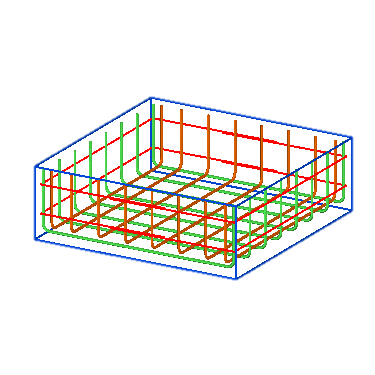 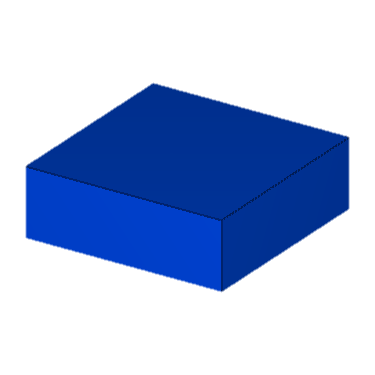 Рубрикатор модели
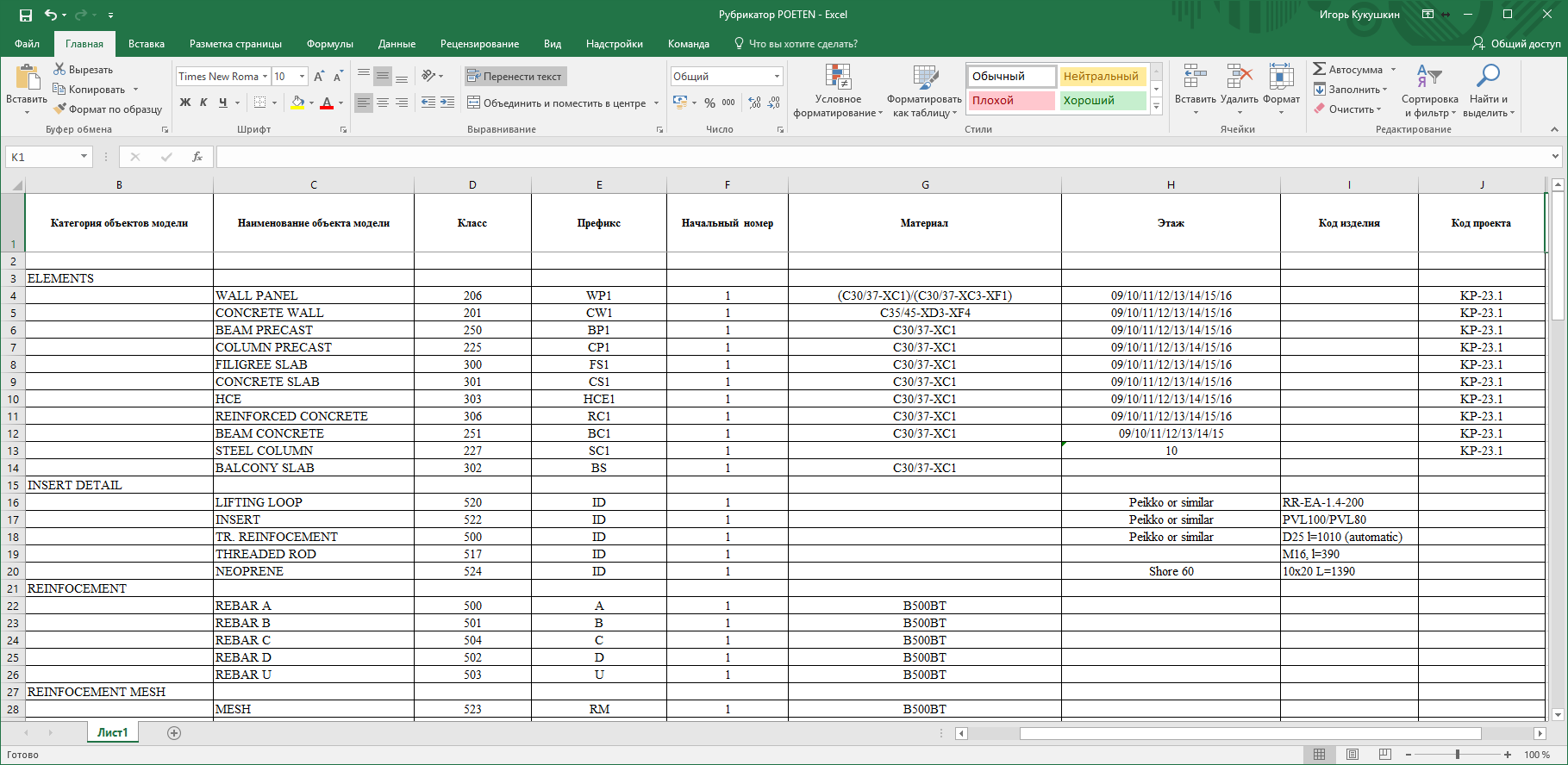 Возможности «организатора модели»
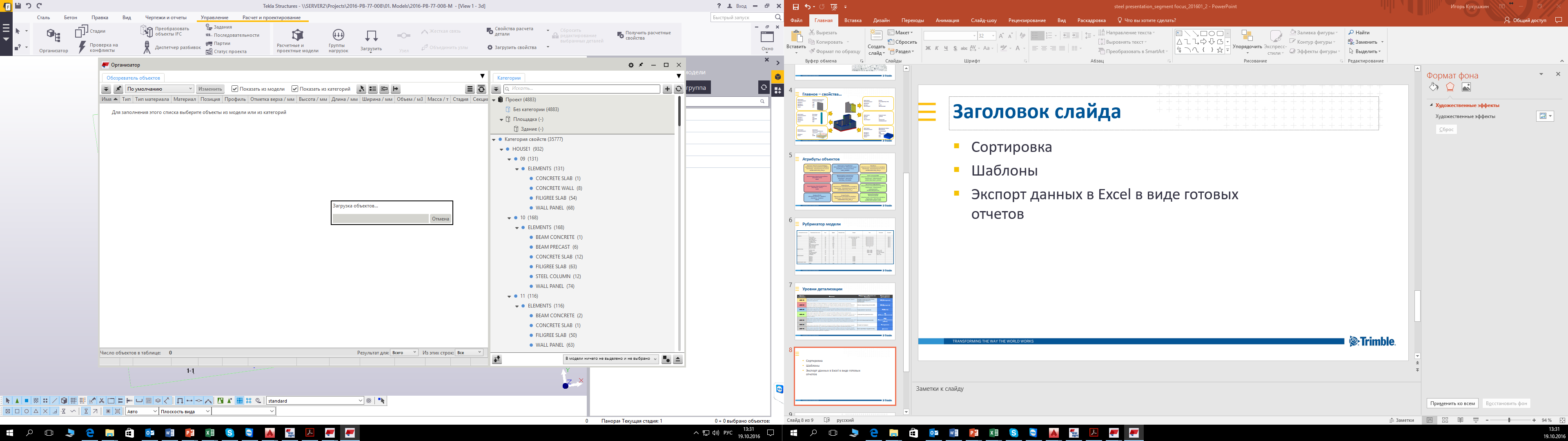 Сортировка данных по шаблонам
Экспорт данных в Excel в виде готовых отчетов
Отслеживание проблем в модели
Структурирование объектов по местоположению
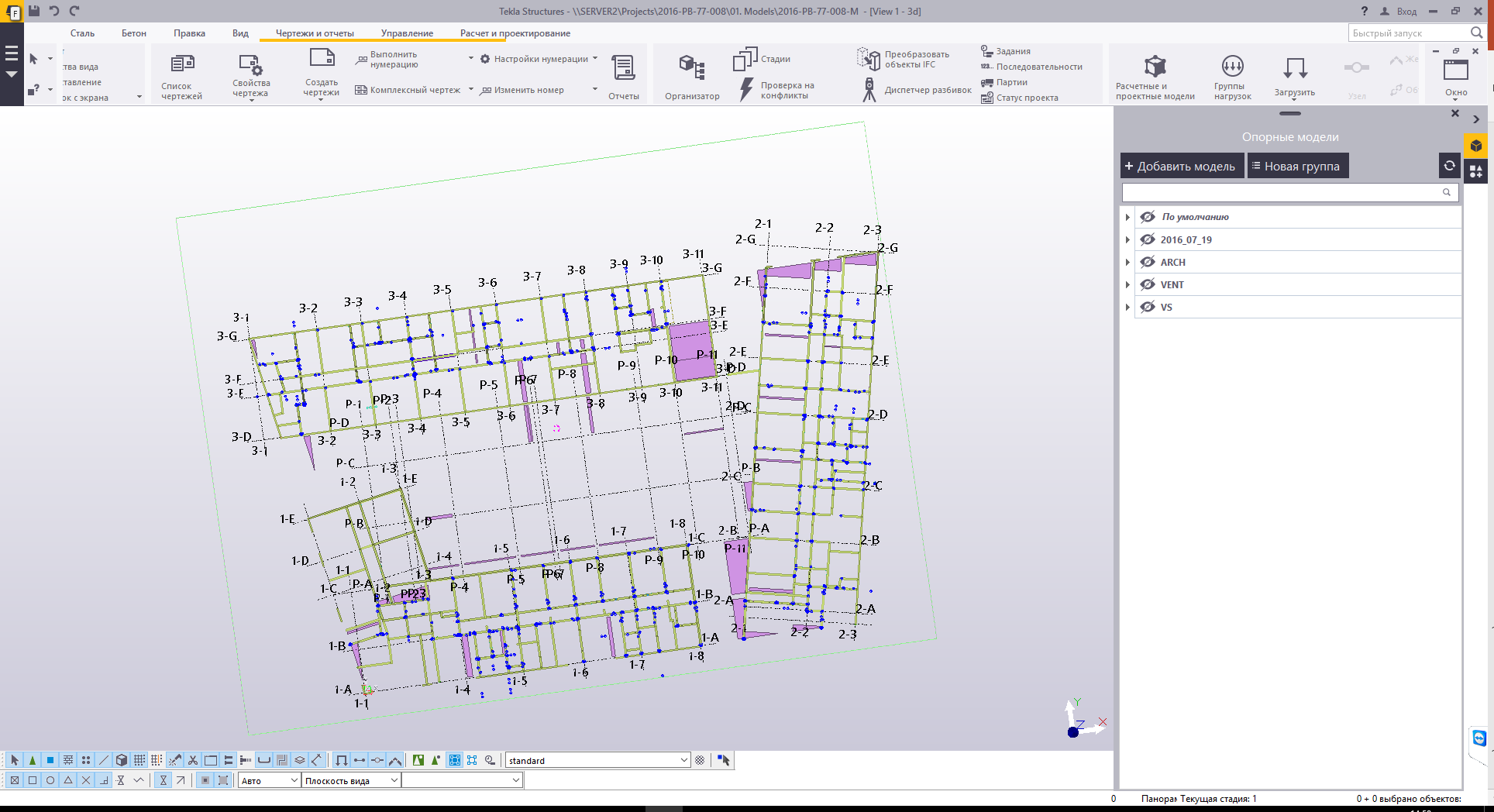 Сортировка данных
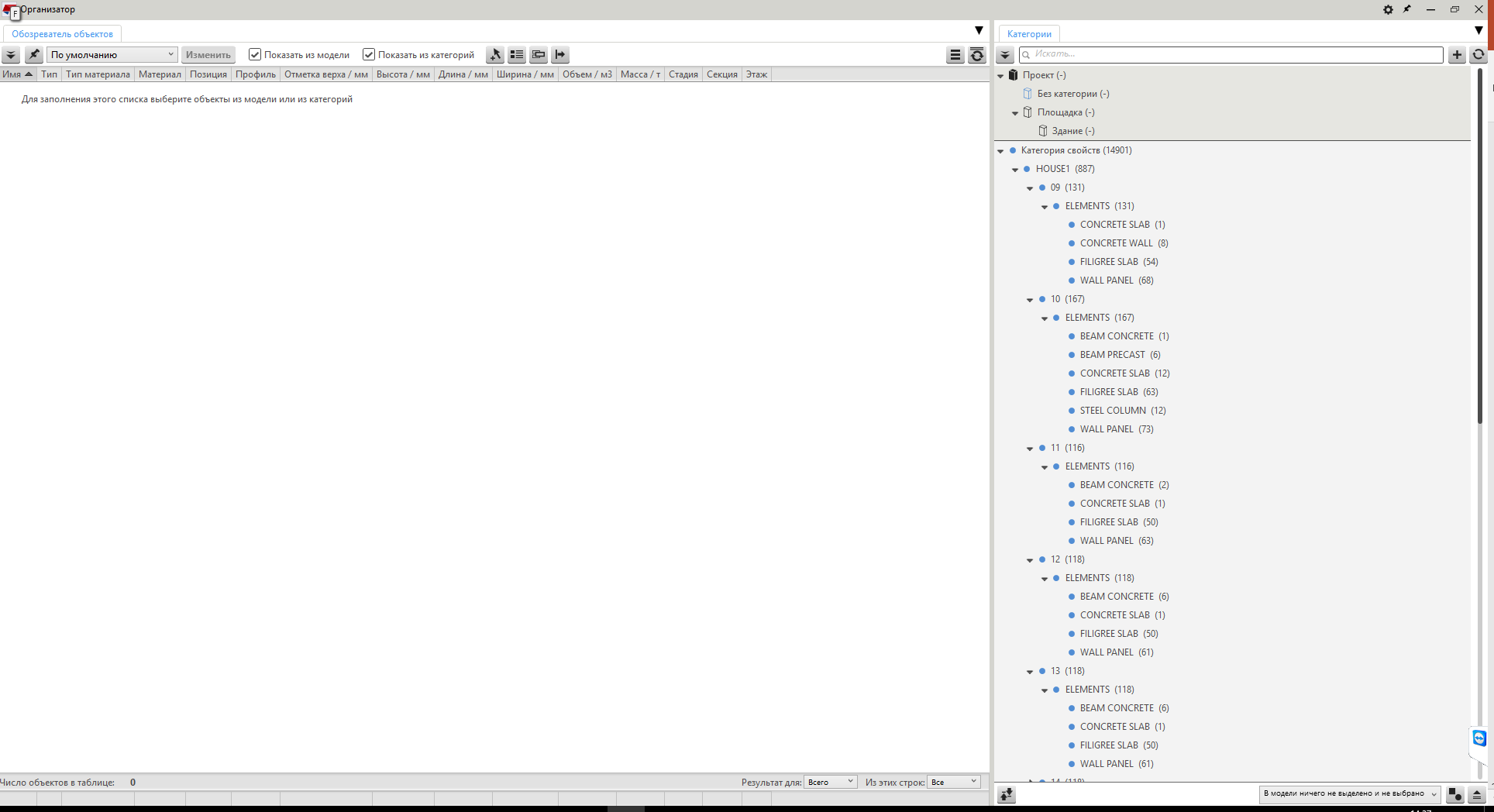 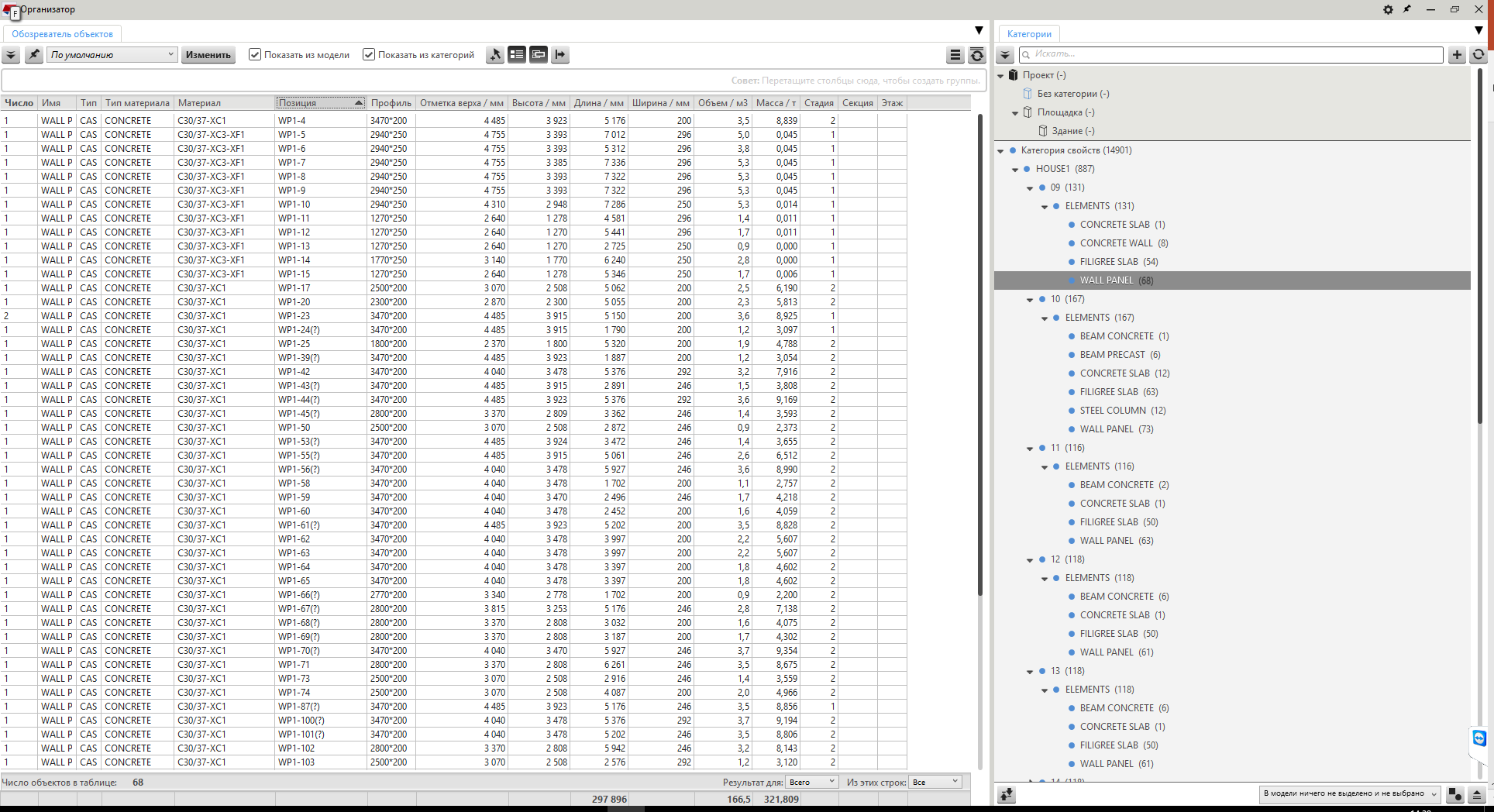 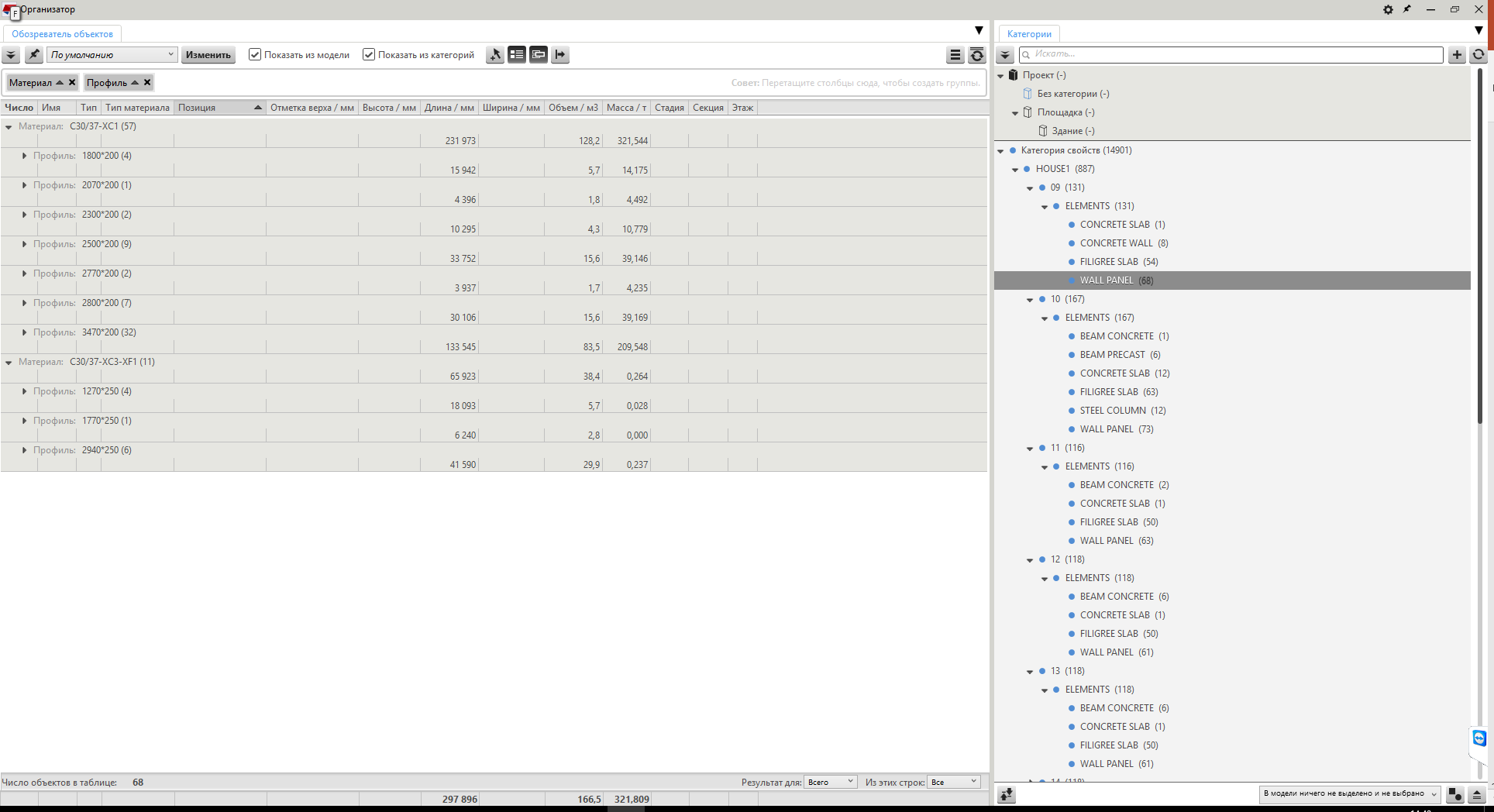 Экспорт данных в Excel
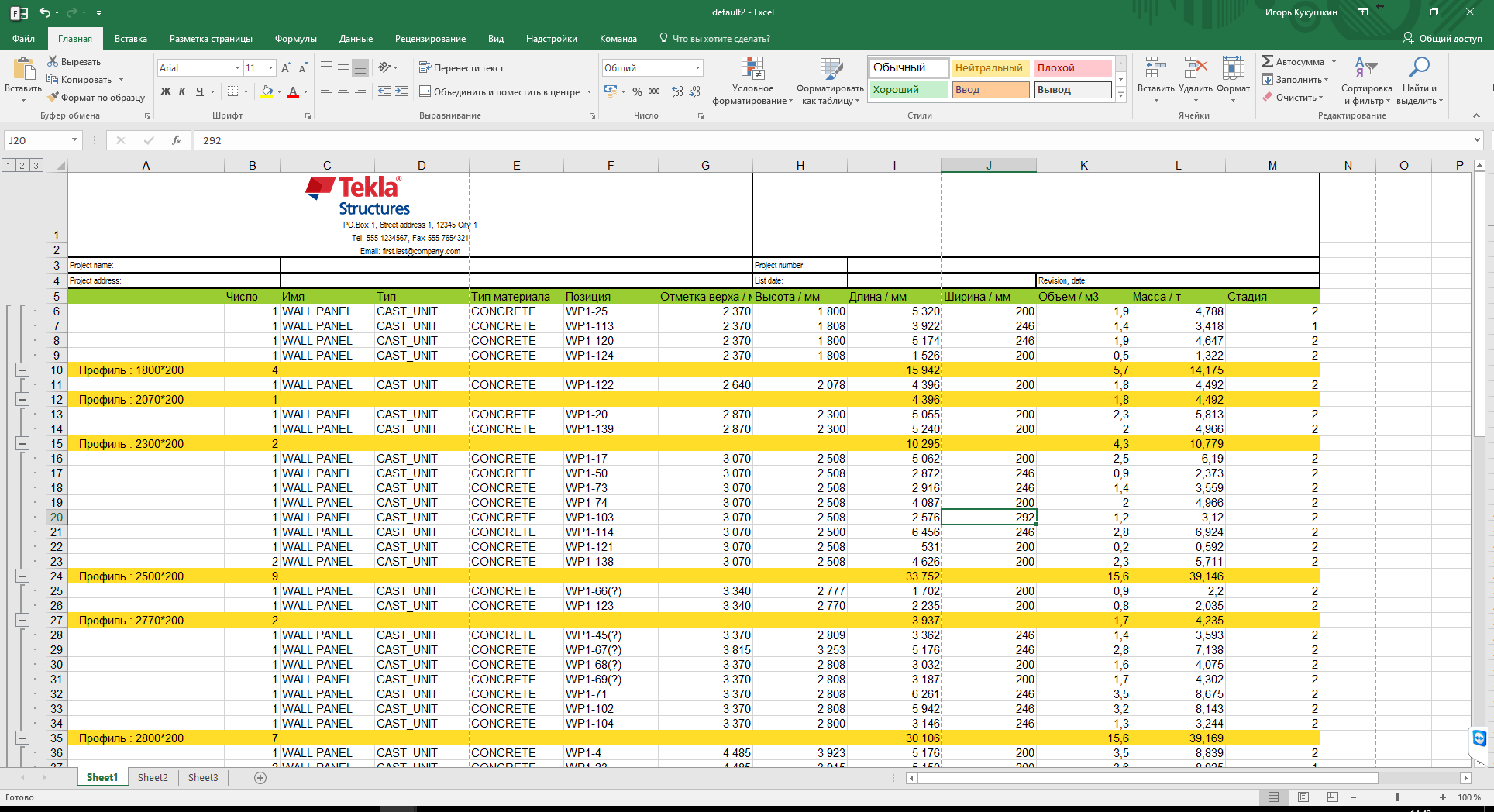 Отслеживание проблем в модели
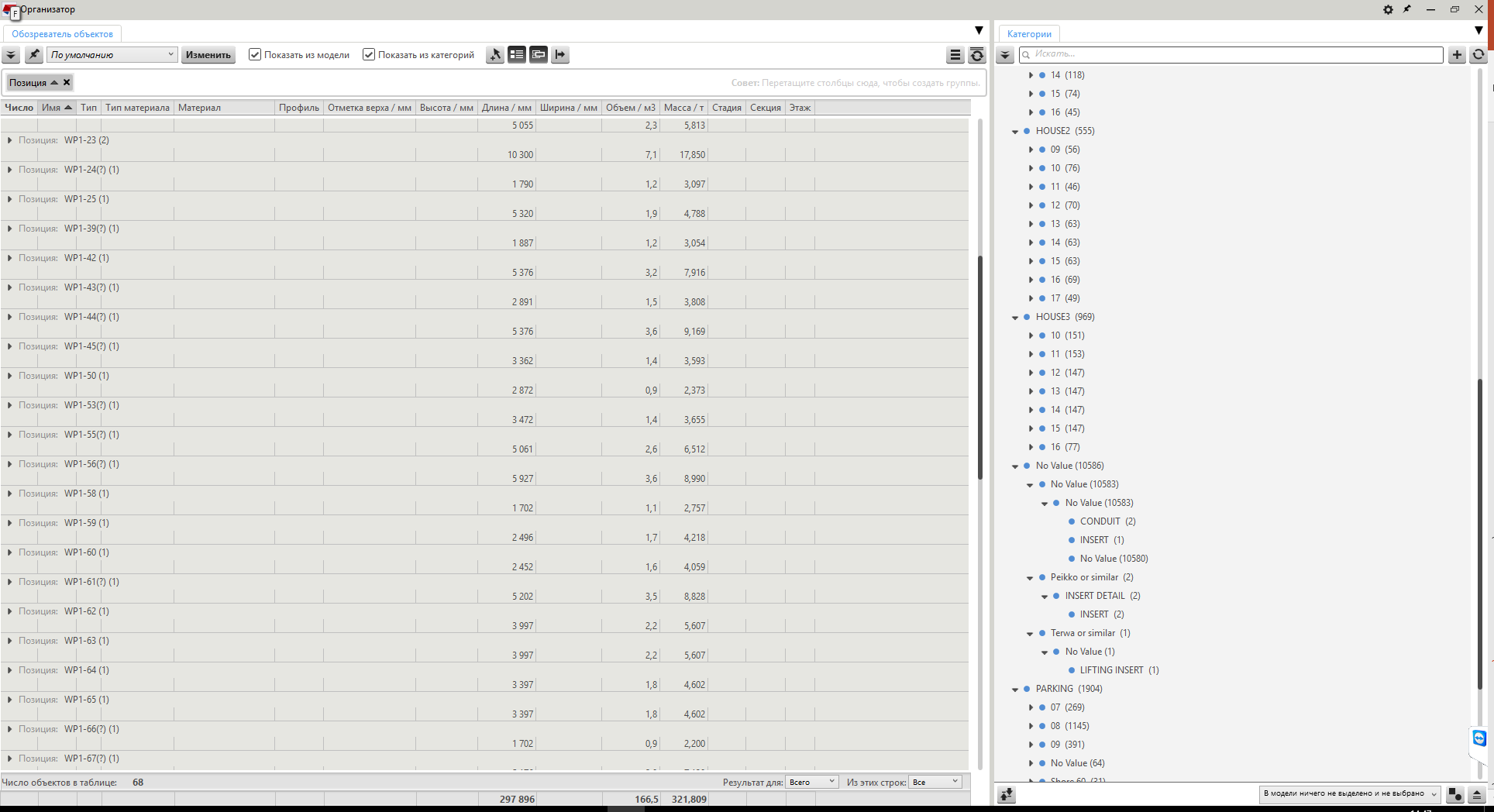 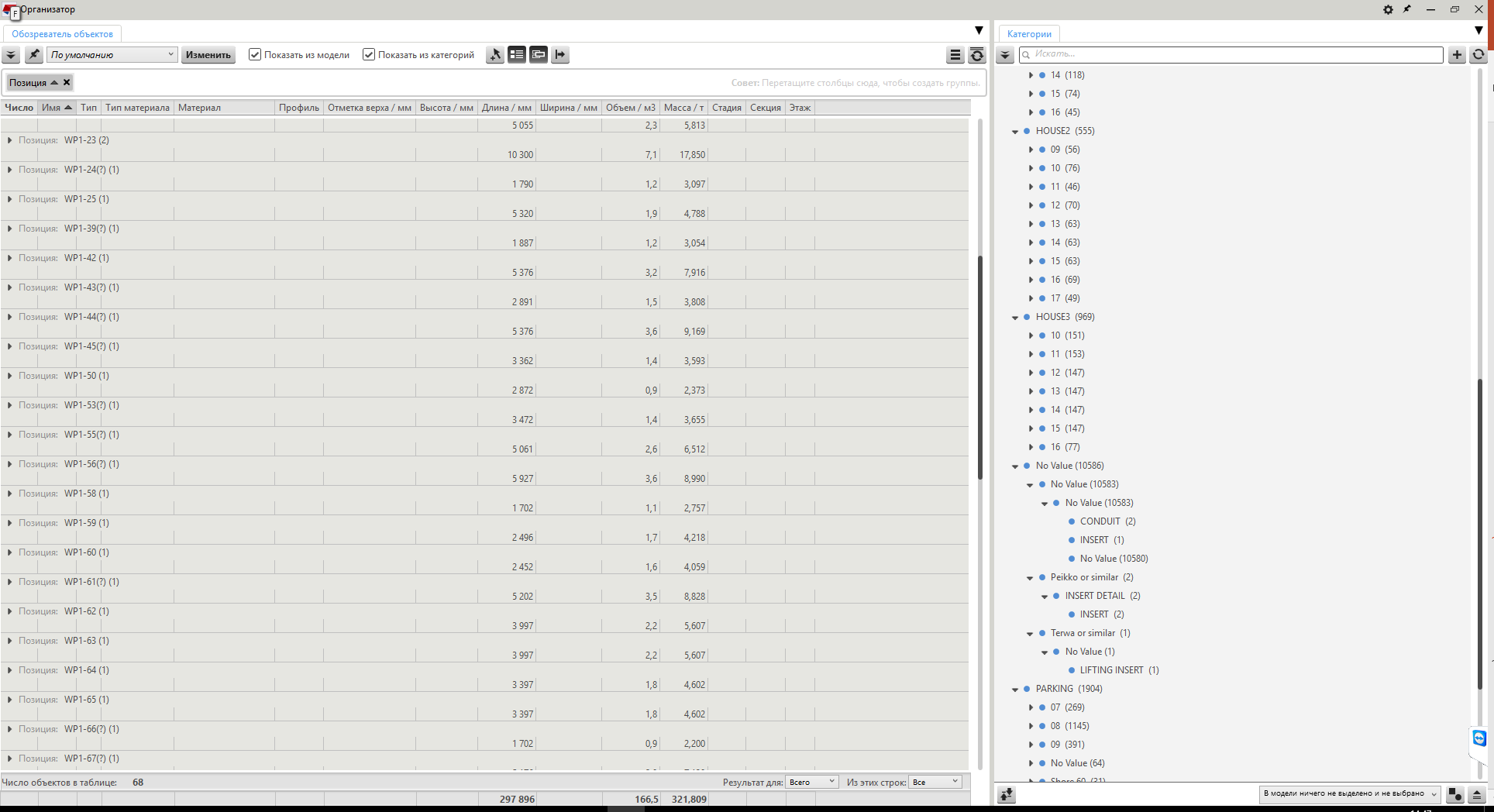 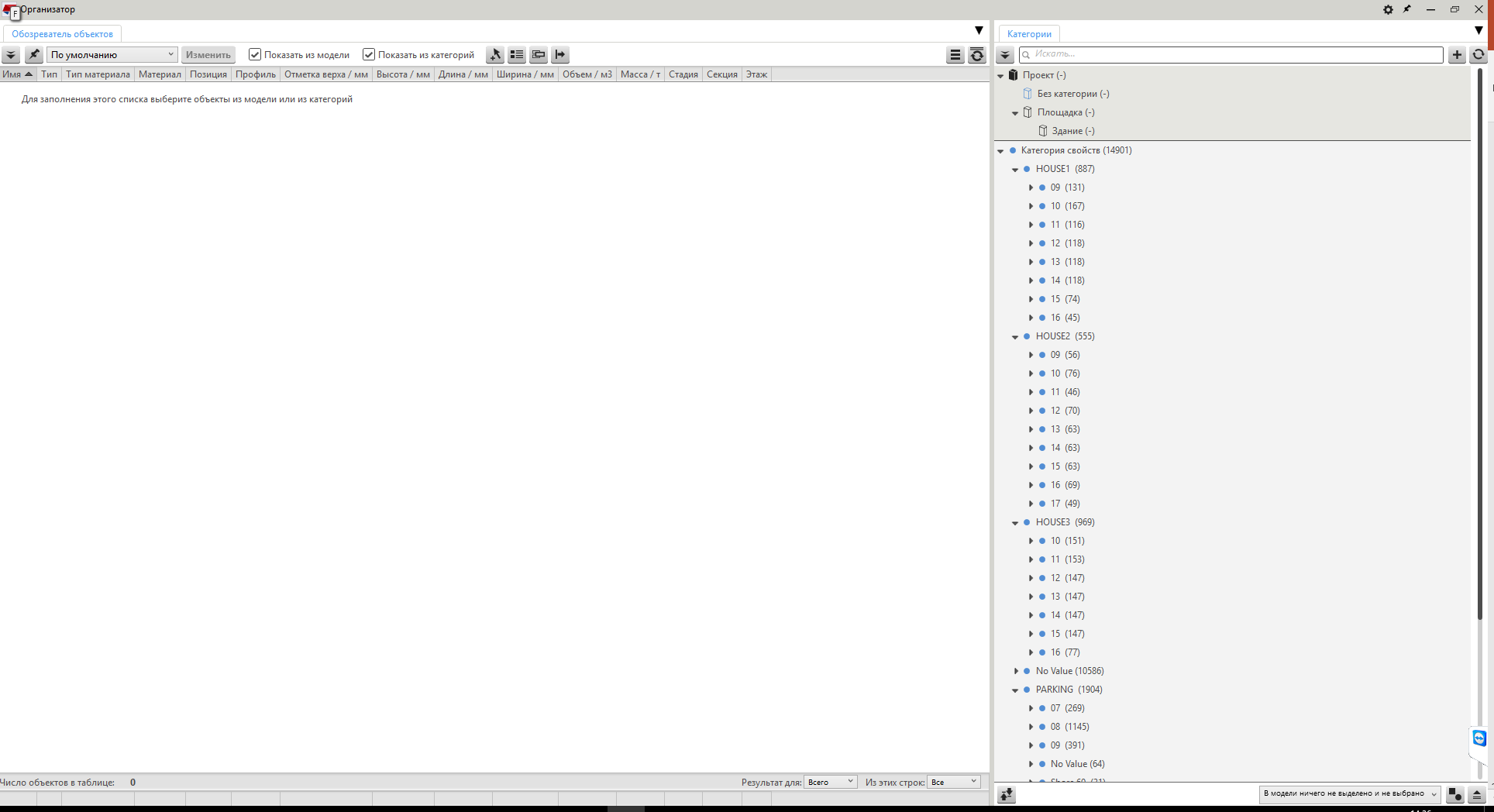 Структурирование объектов по местоположению
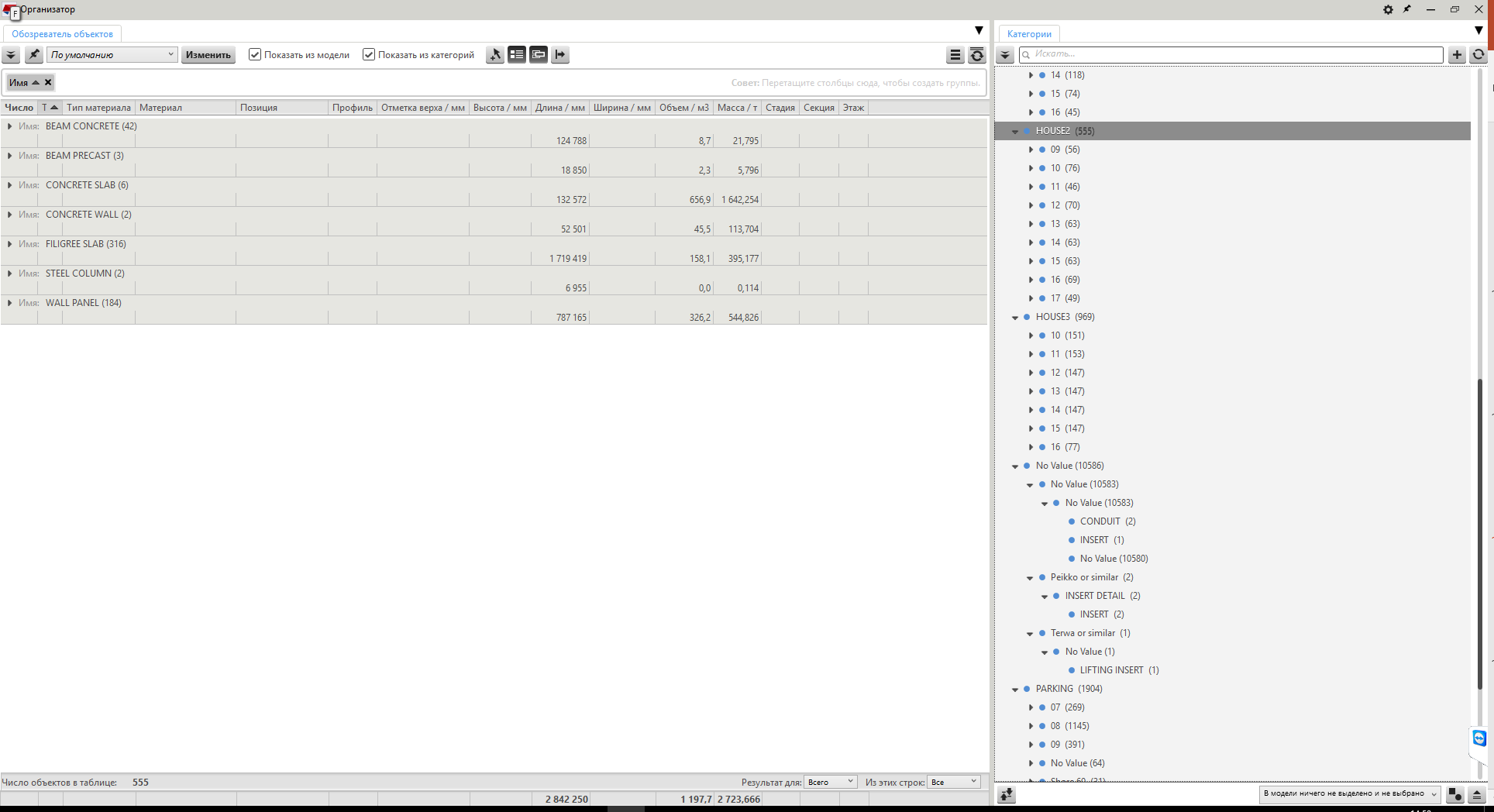 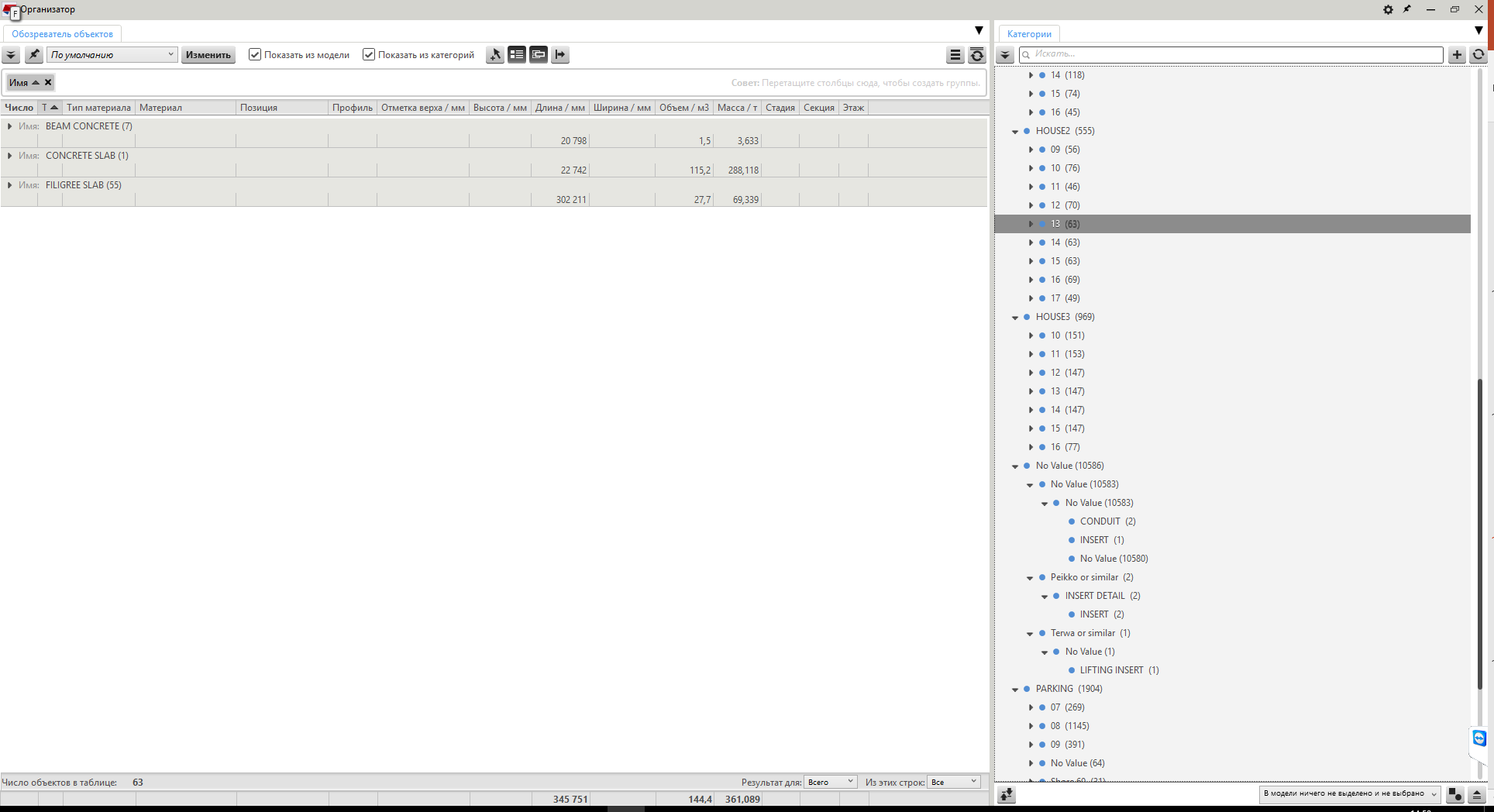 В качестве примера:
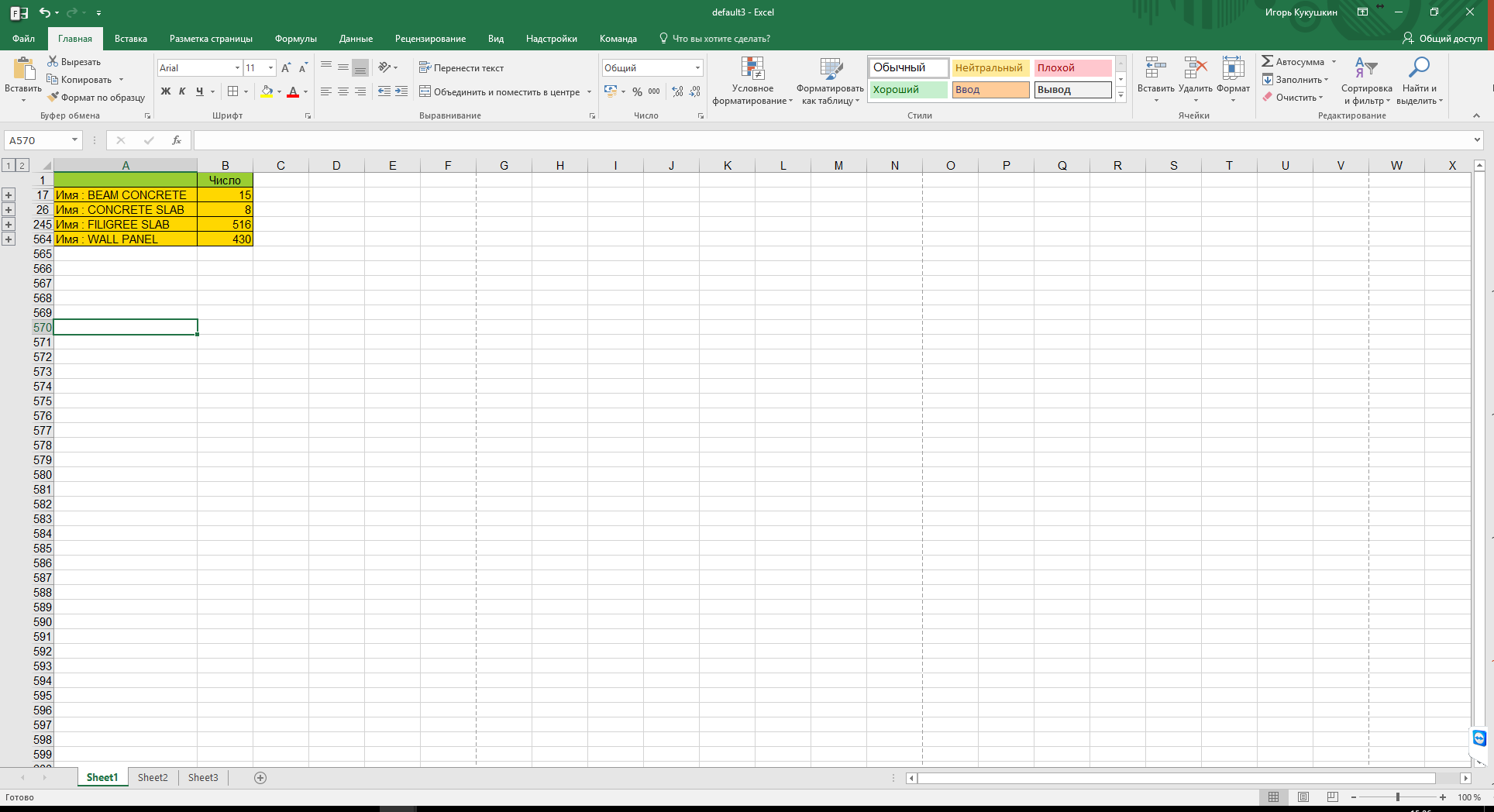 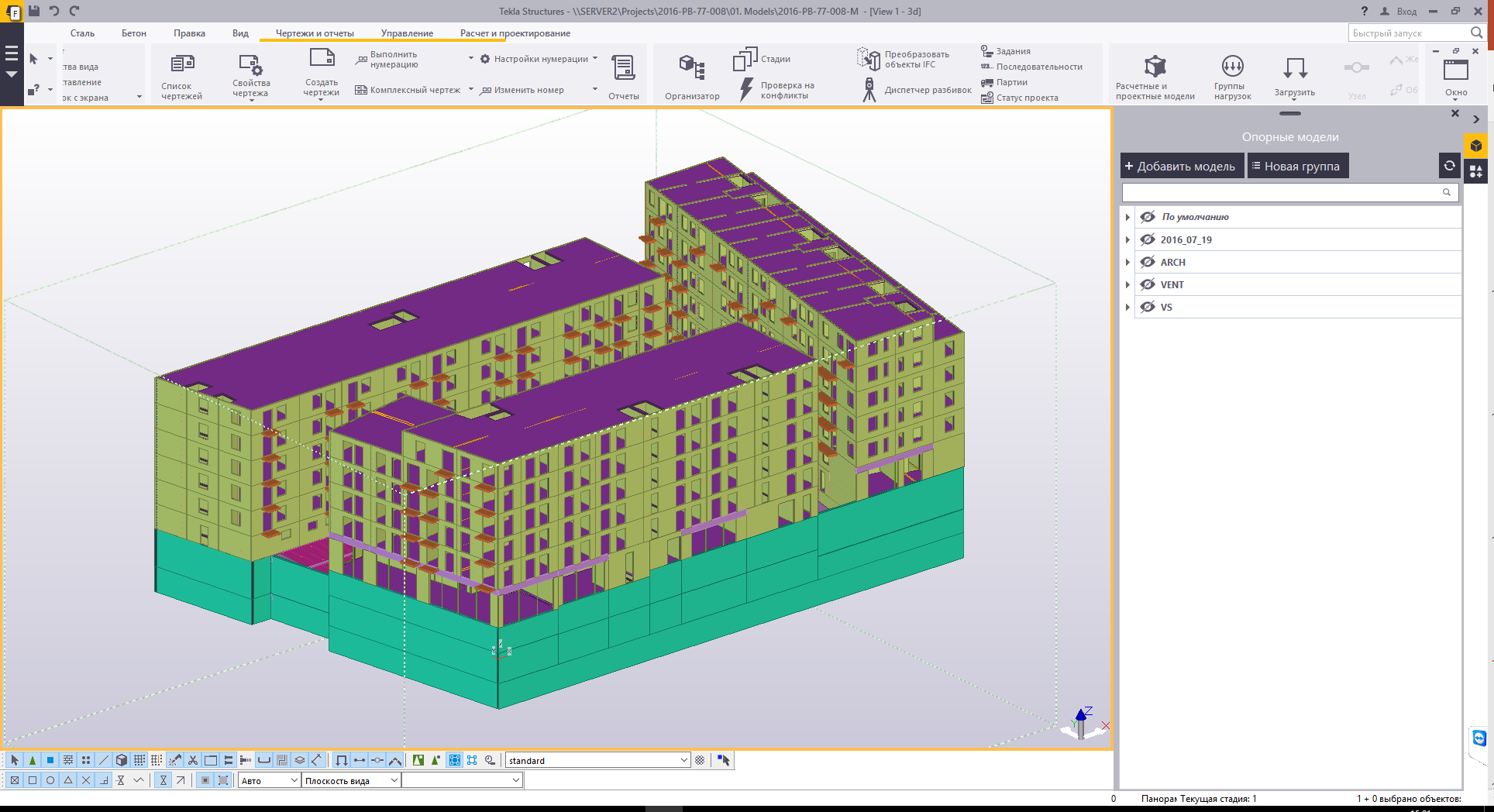 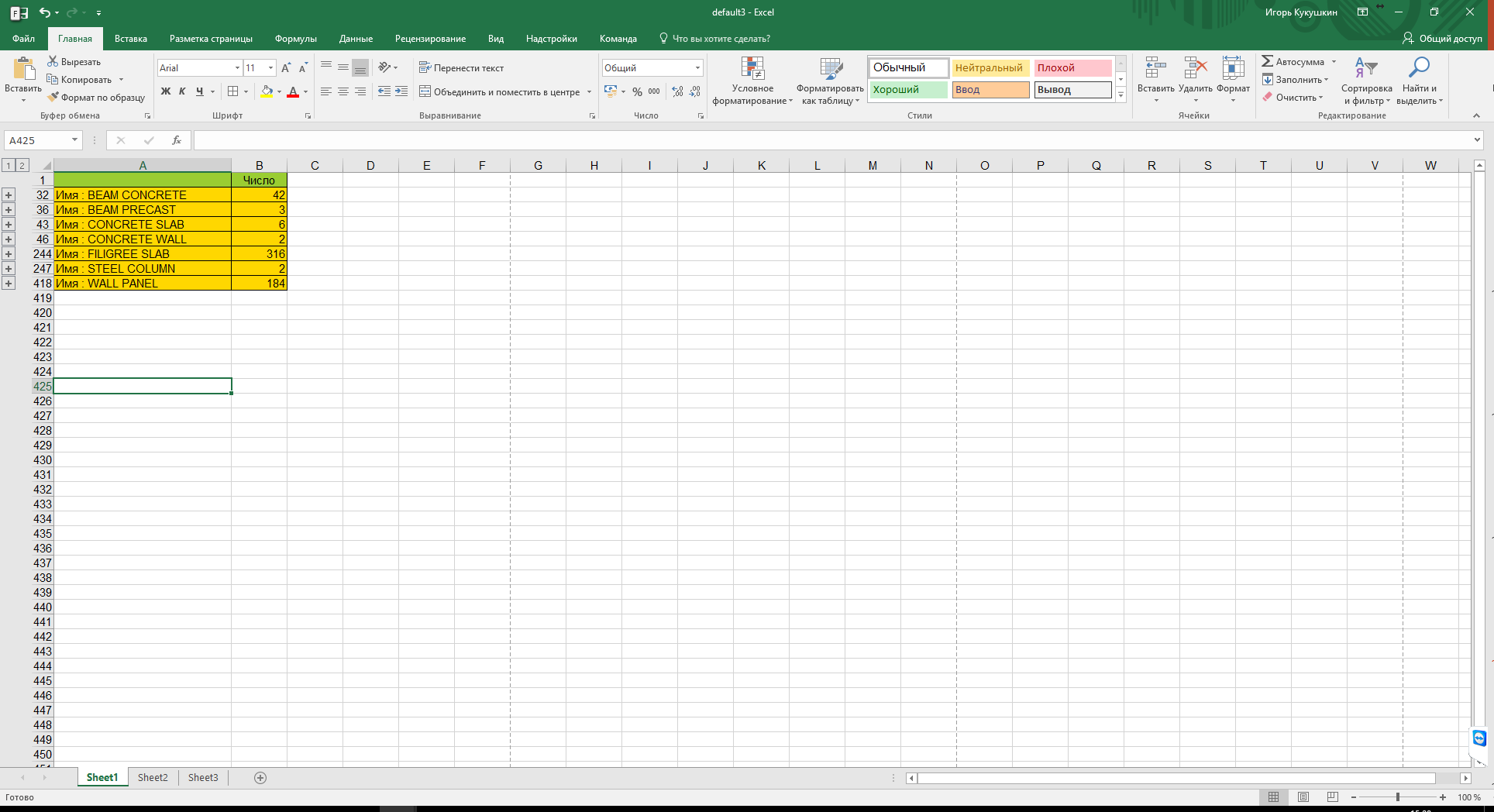 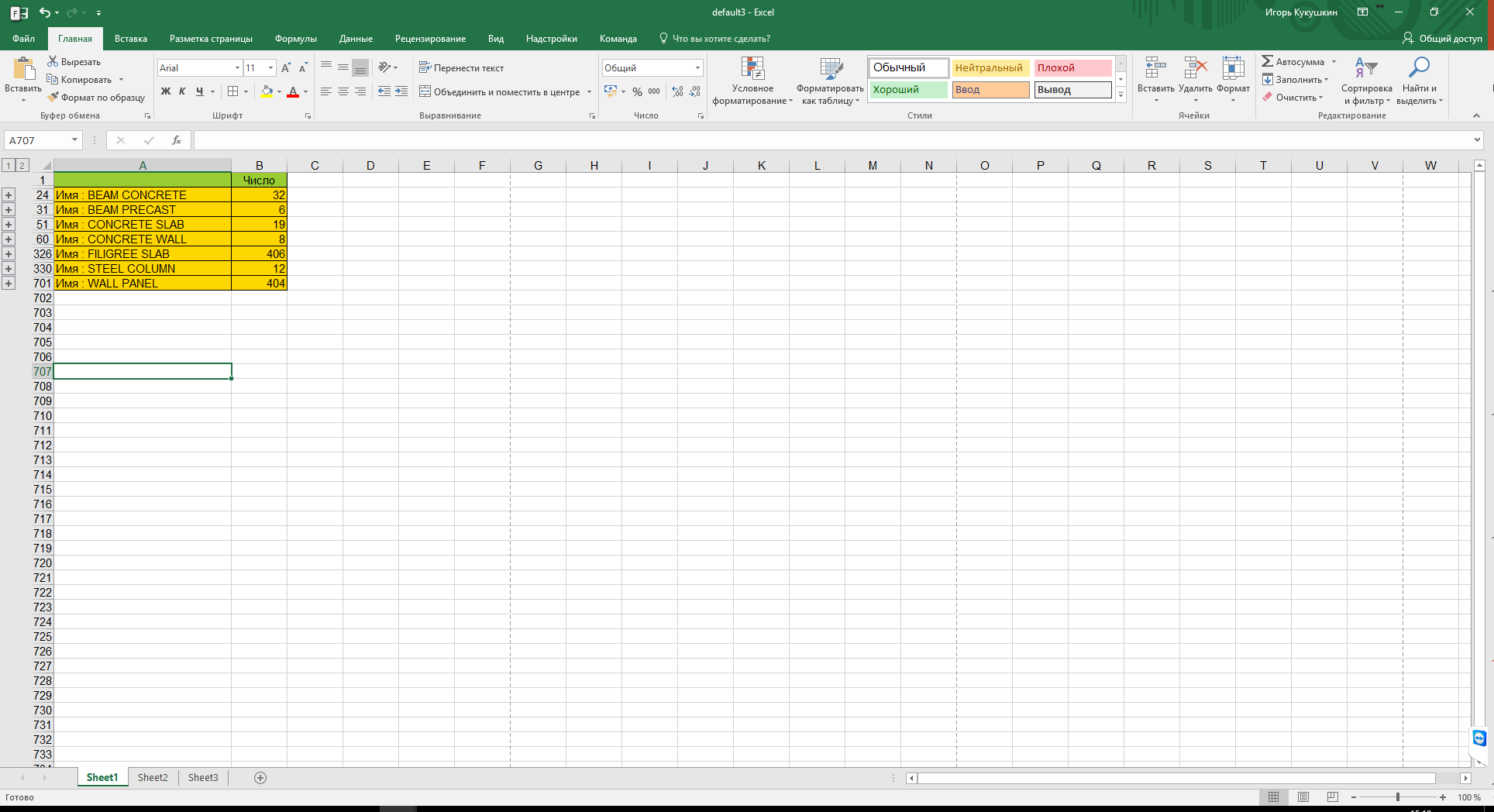 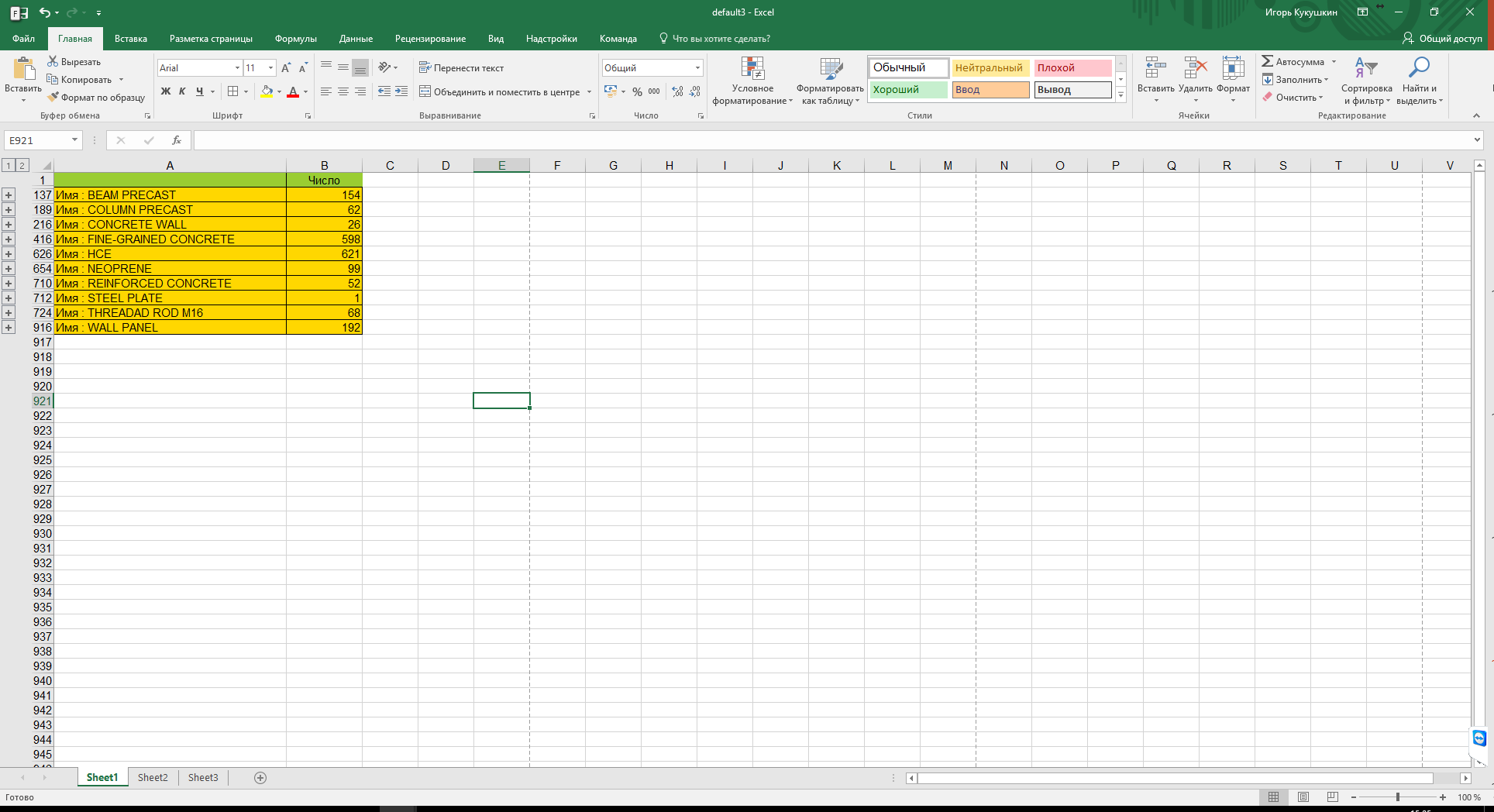 УРОВНИ ДЕТАЛИЗАЦИИ
LOD100-МАСТЕРПЛАН
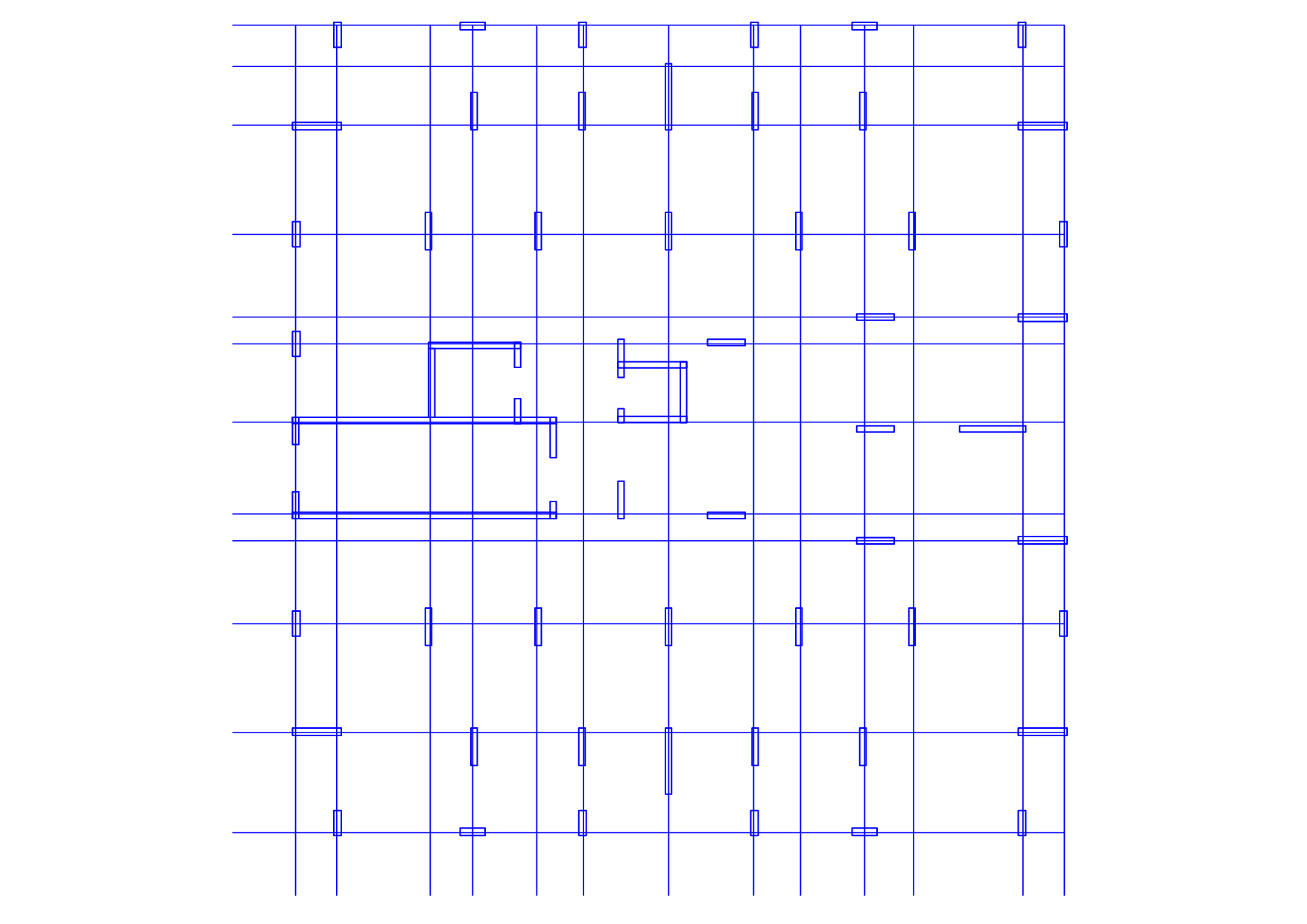 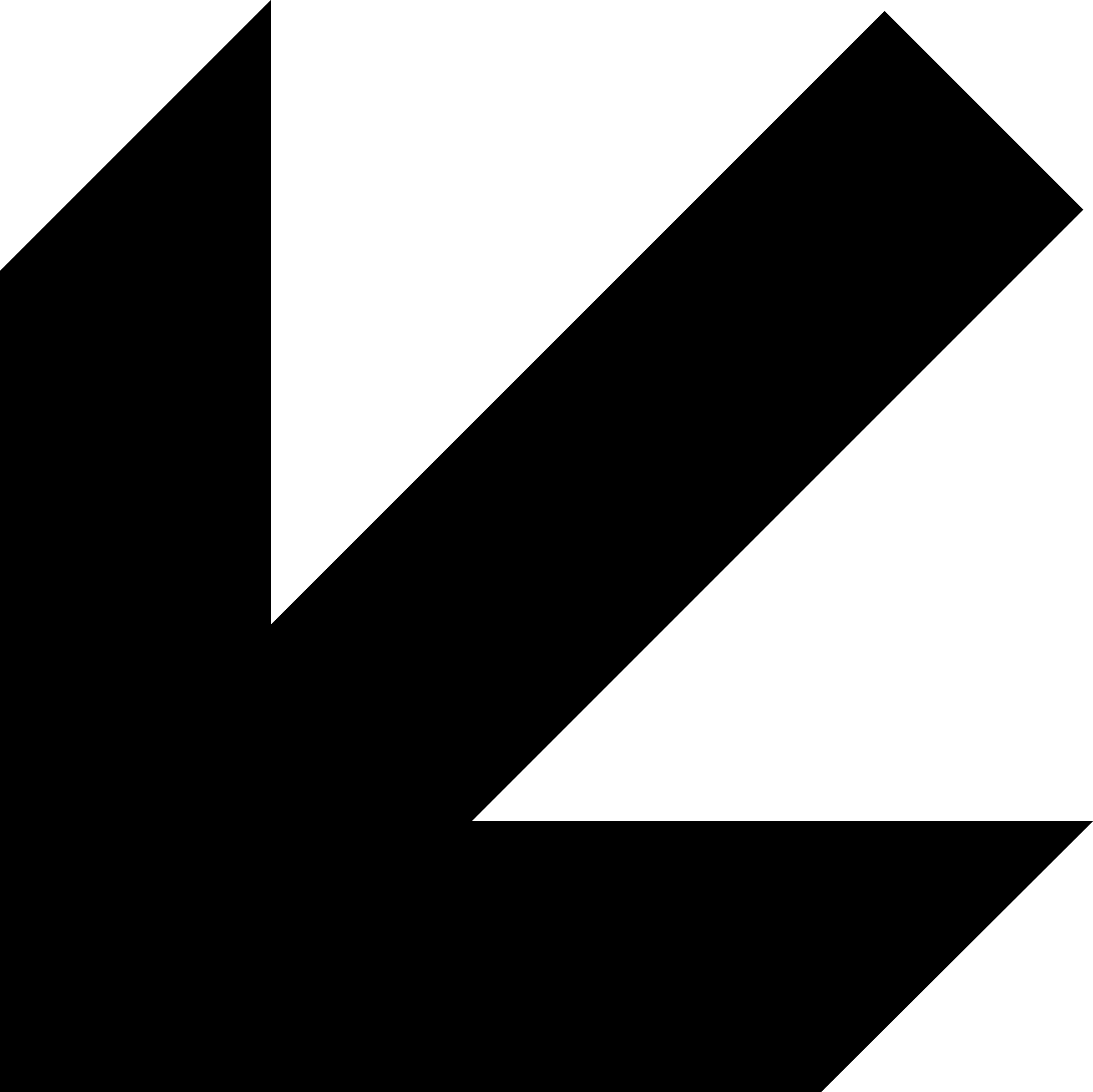 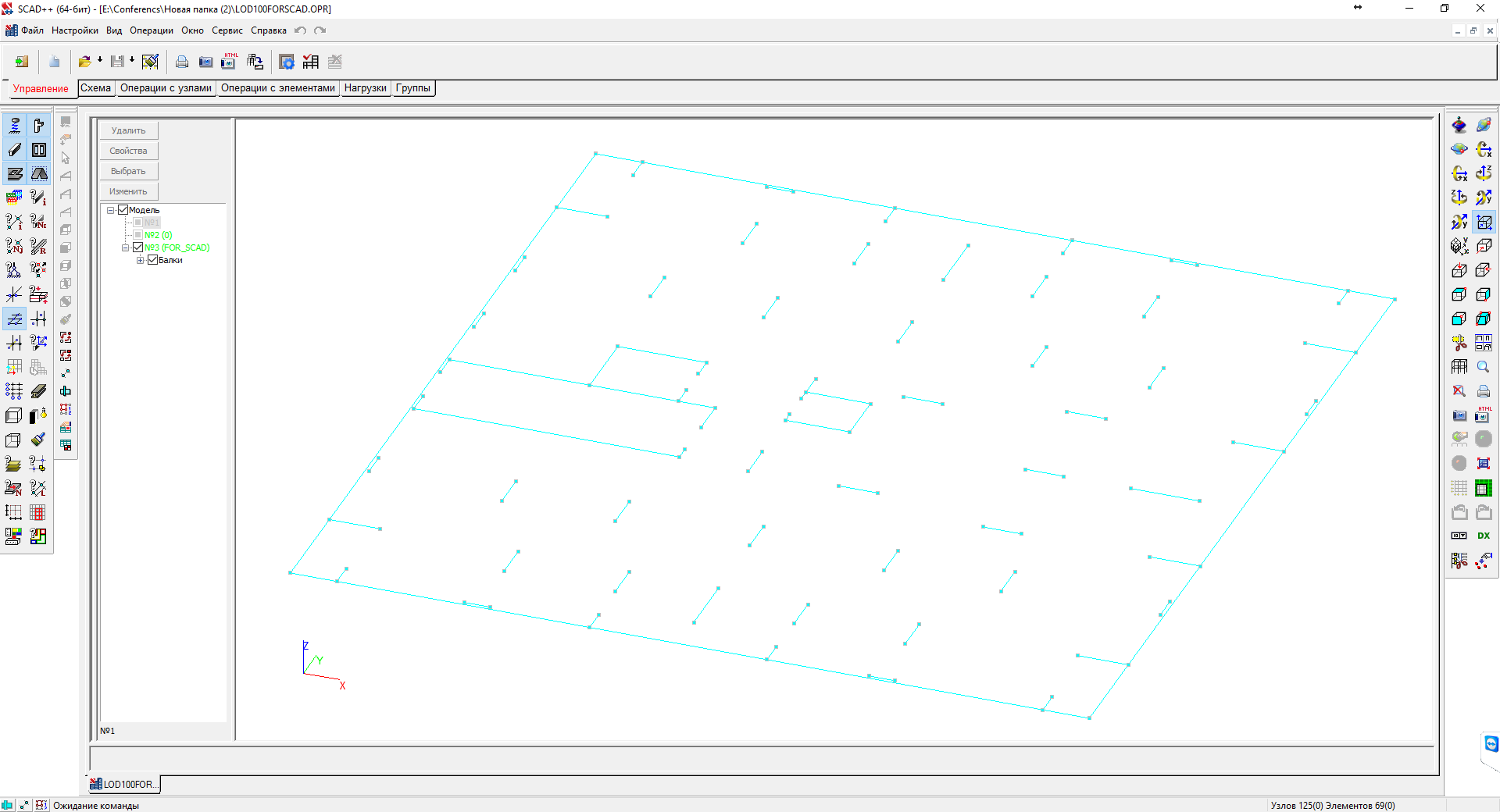 ИНТЕРФЕЙС
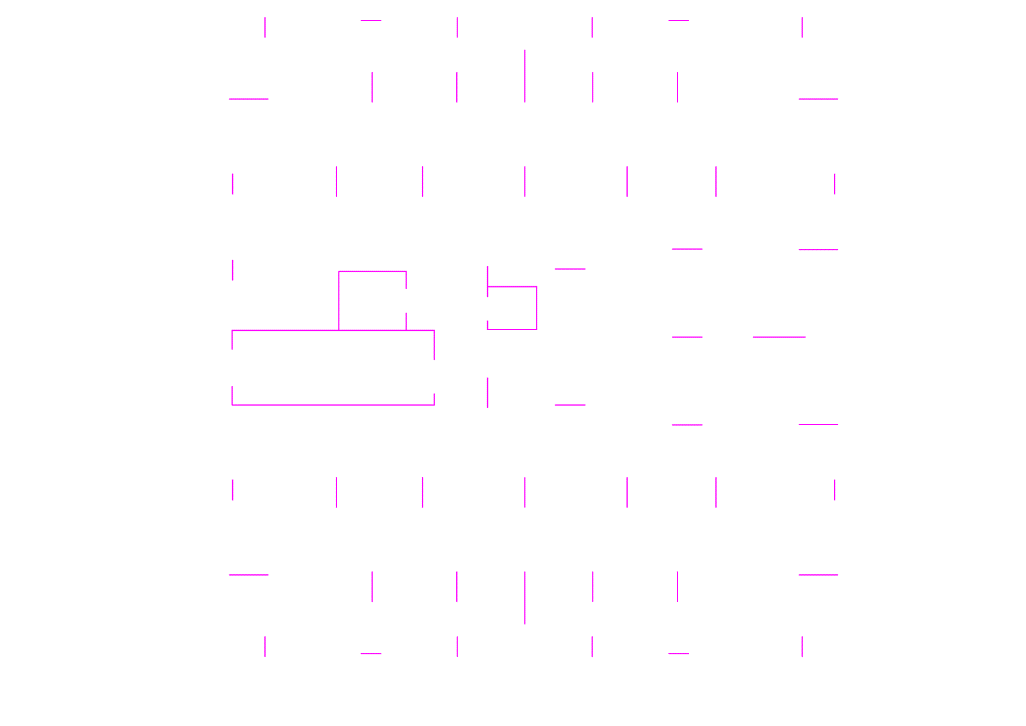 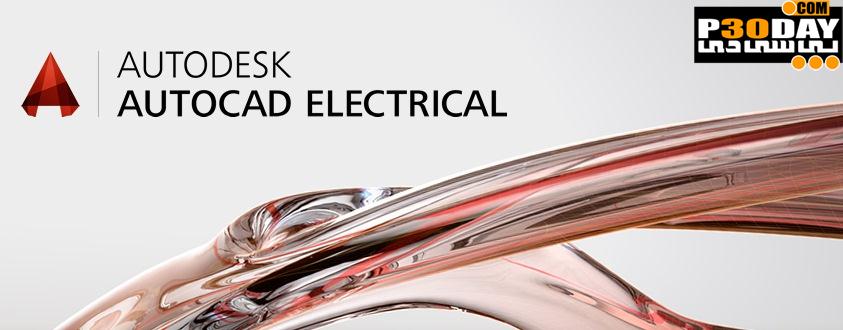 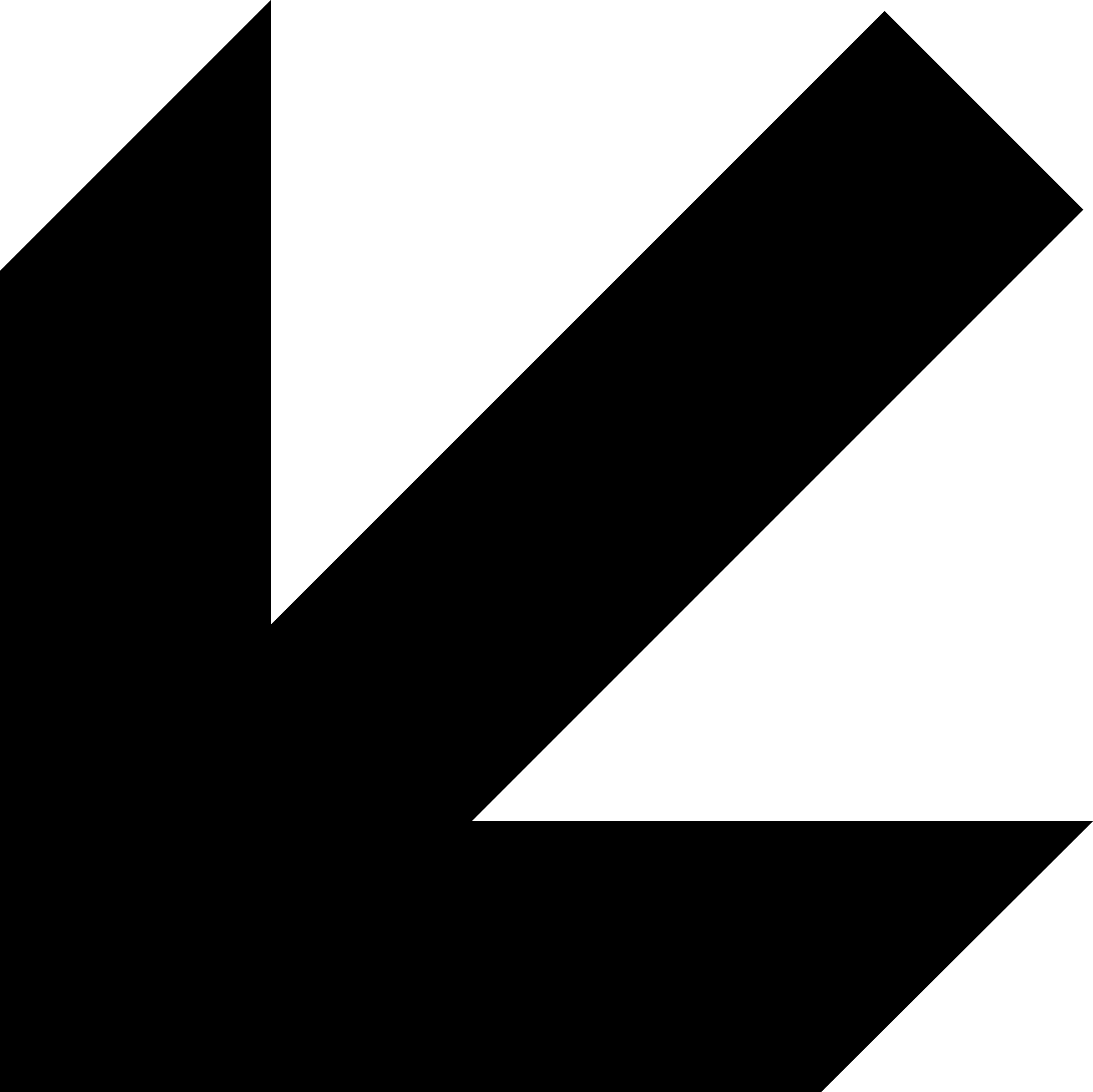 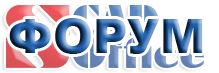 ФОРМАТ *DWG/*DXF
LOD200-ПРЕДПРОЕКТНАЯ МОДЕЛЬ
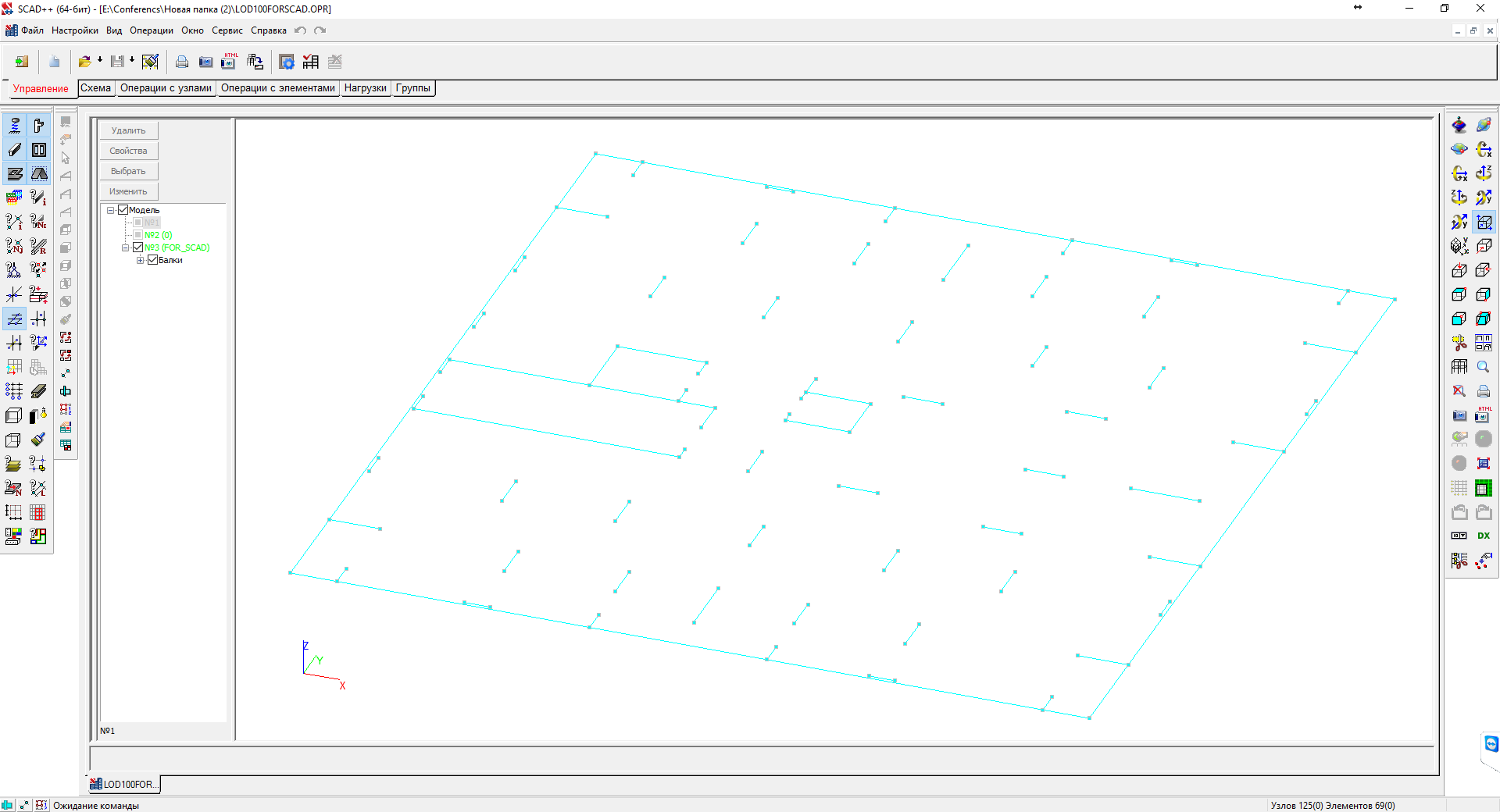 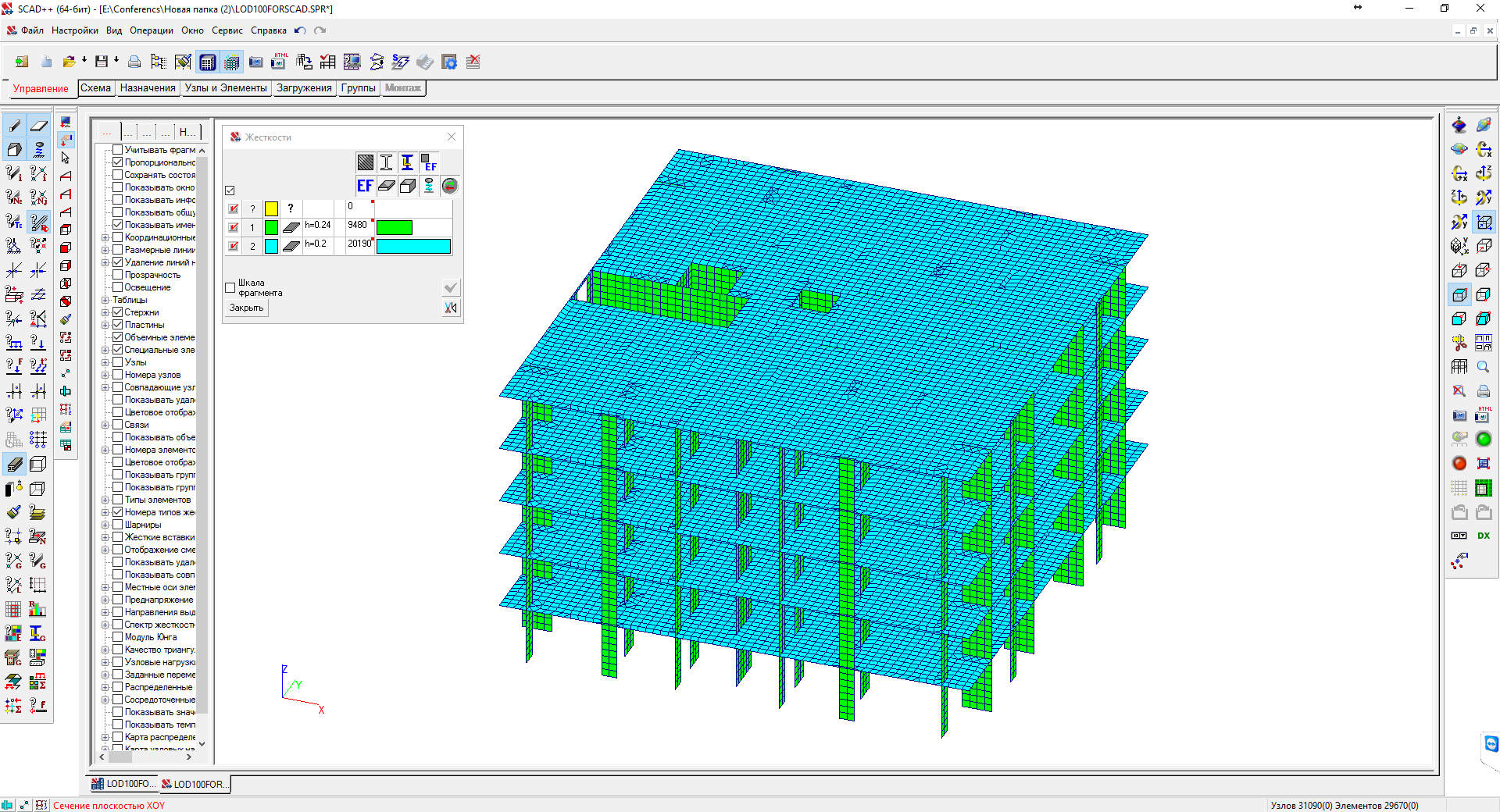 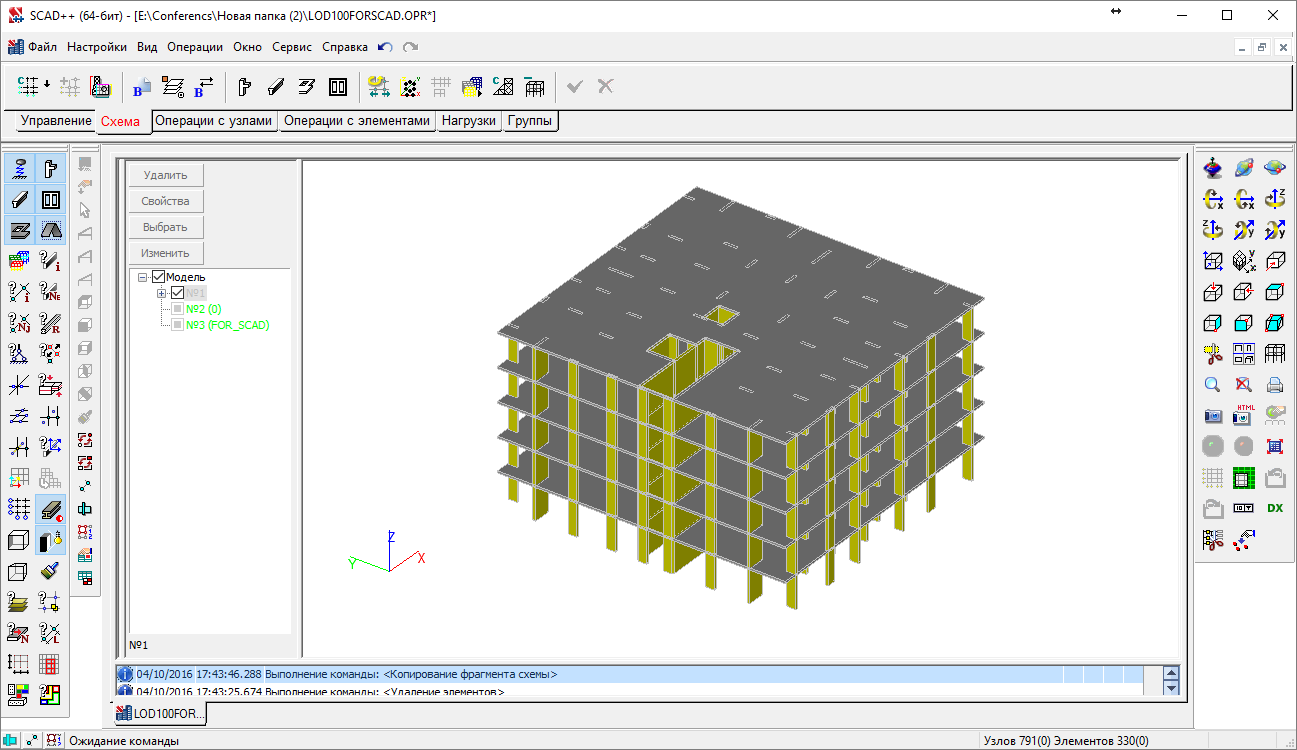 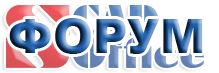 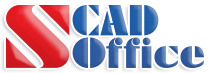 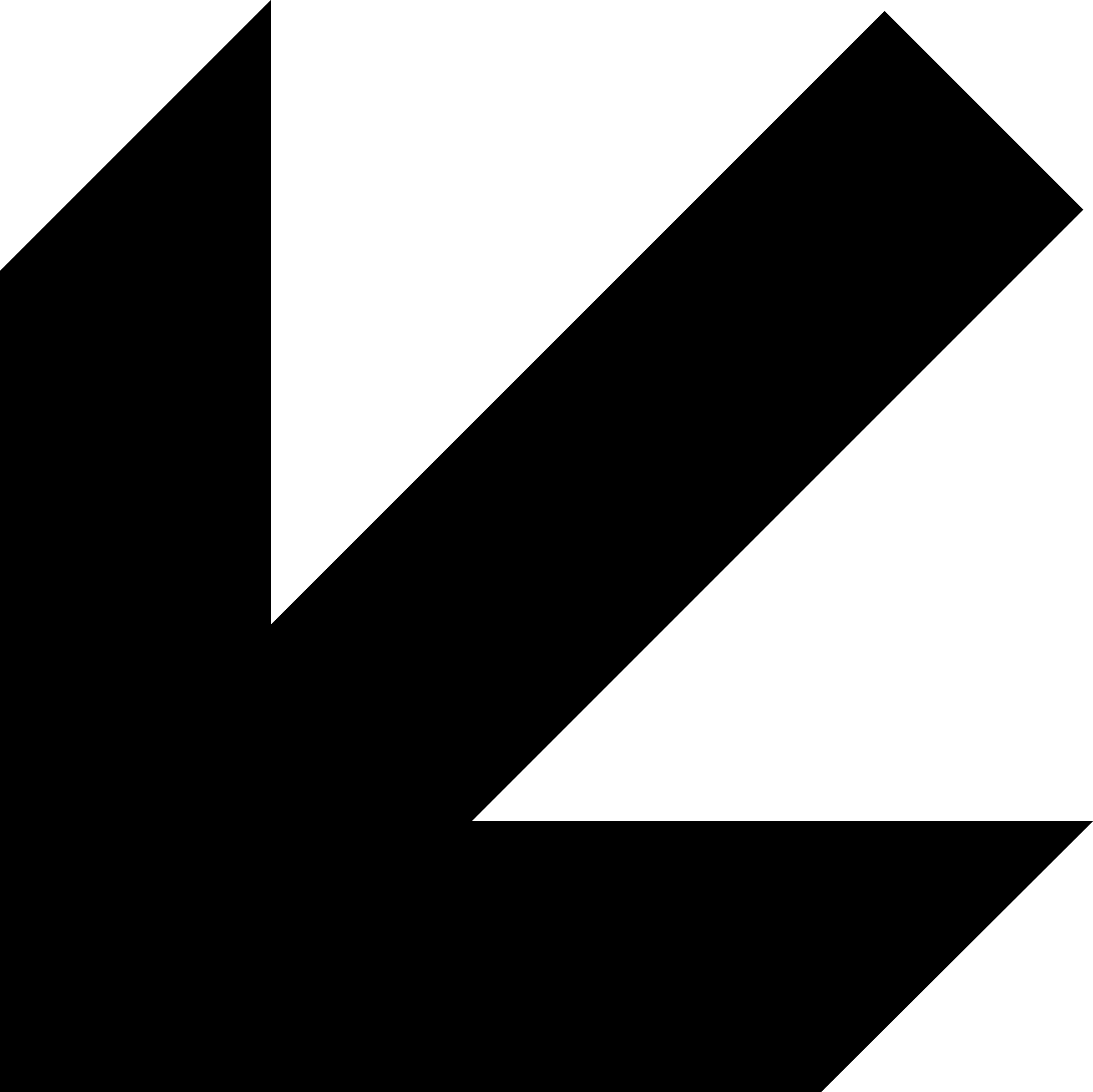 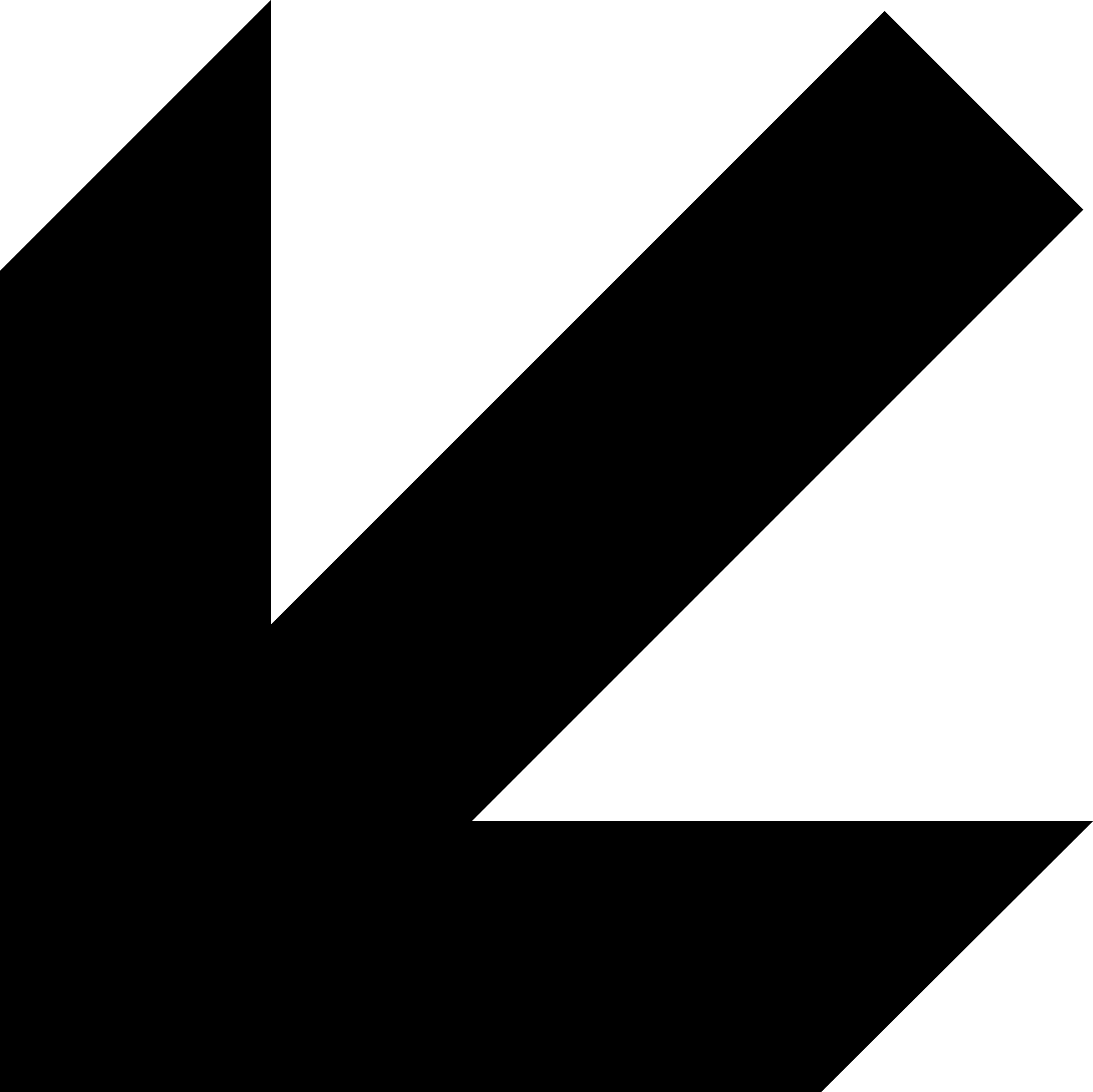 ИНТЕРФЕЙС
ИНТЕРФЕЙС
LOD200-ПРЕДПРОЕКТНАЯ МОДЕЛЬ
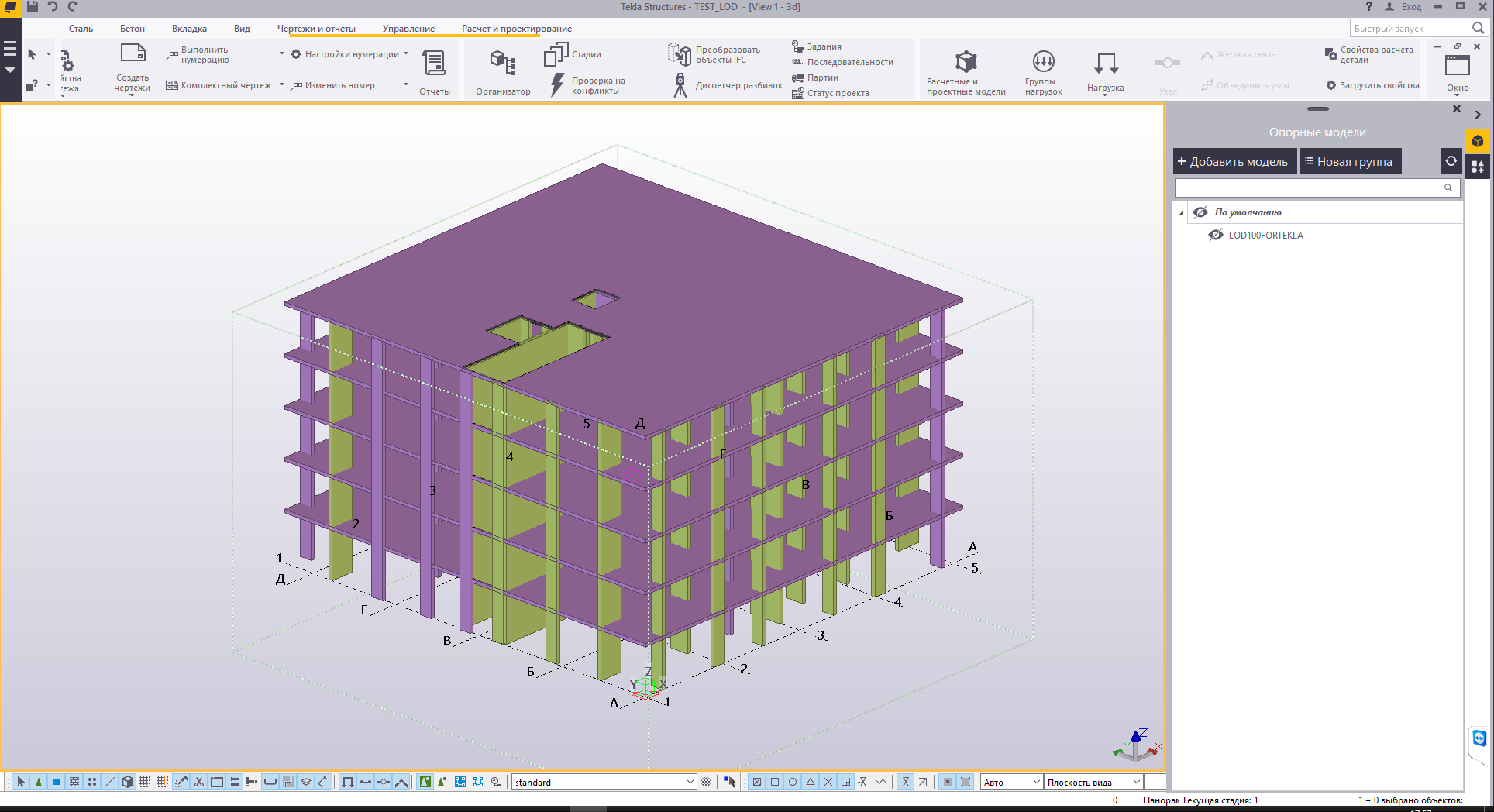 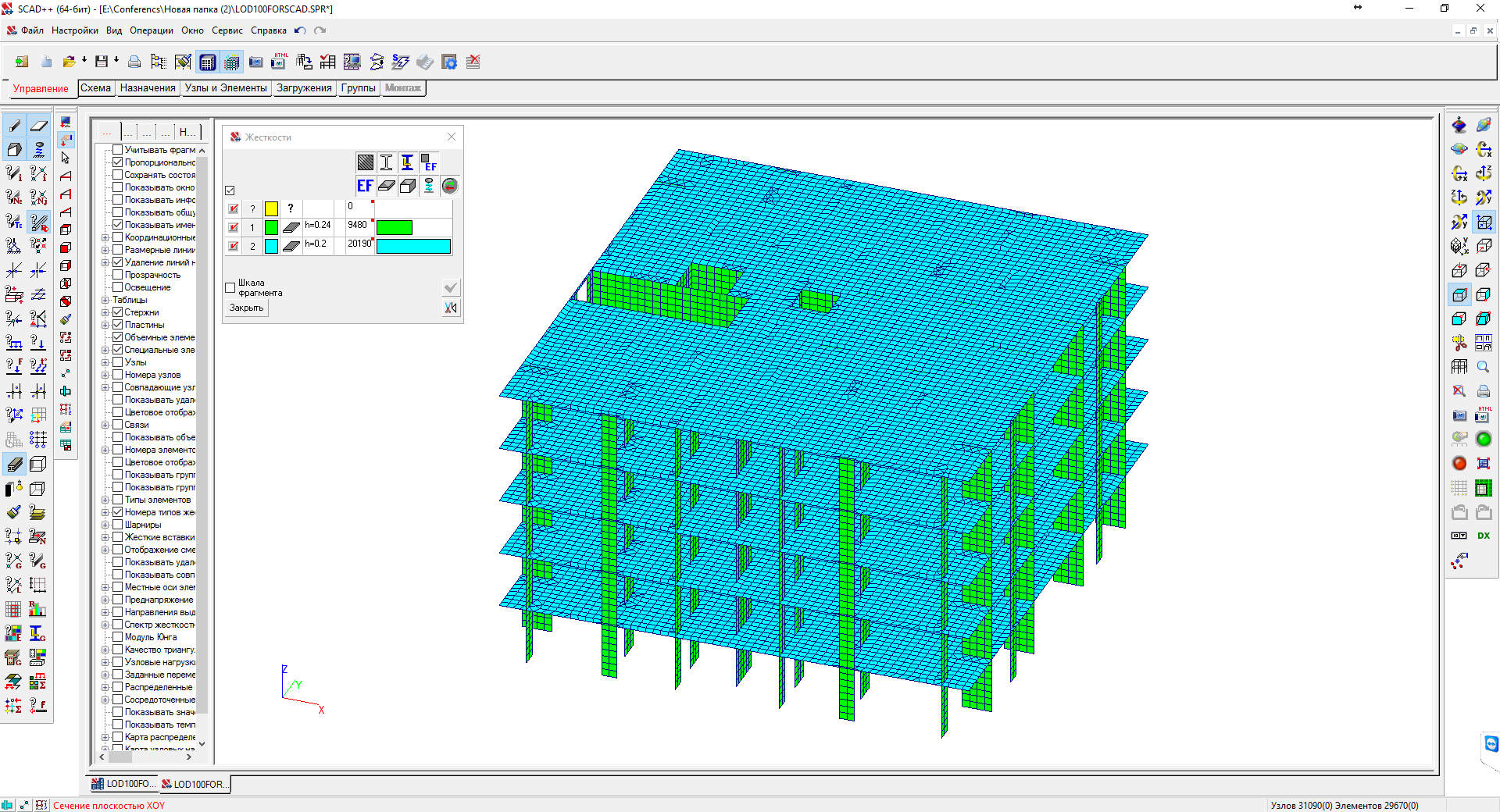 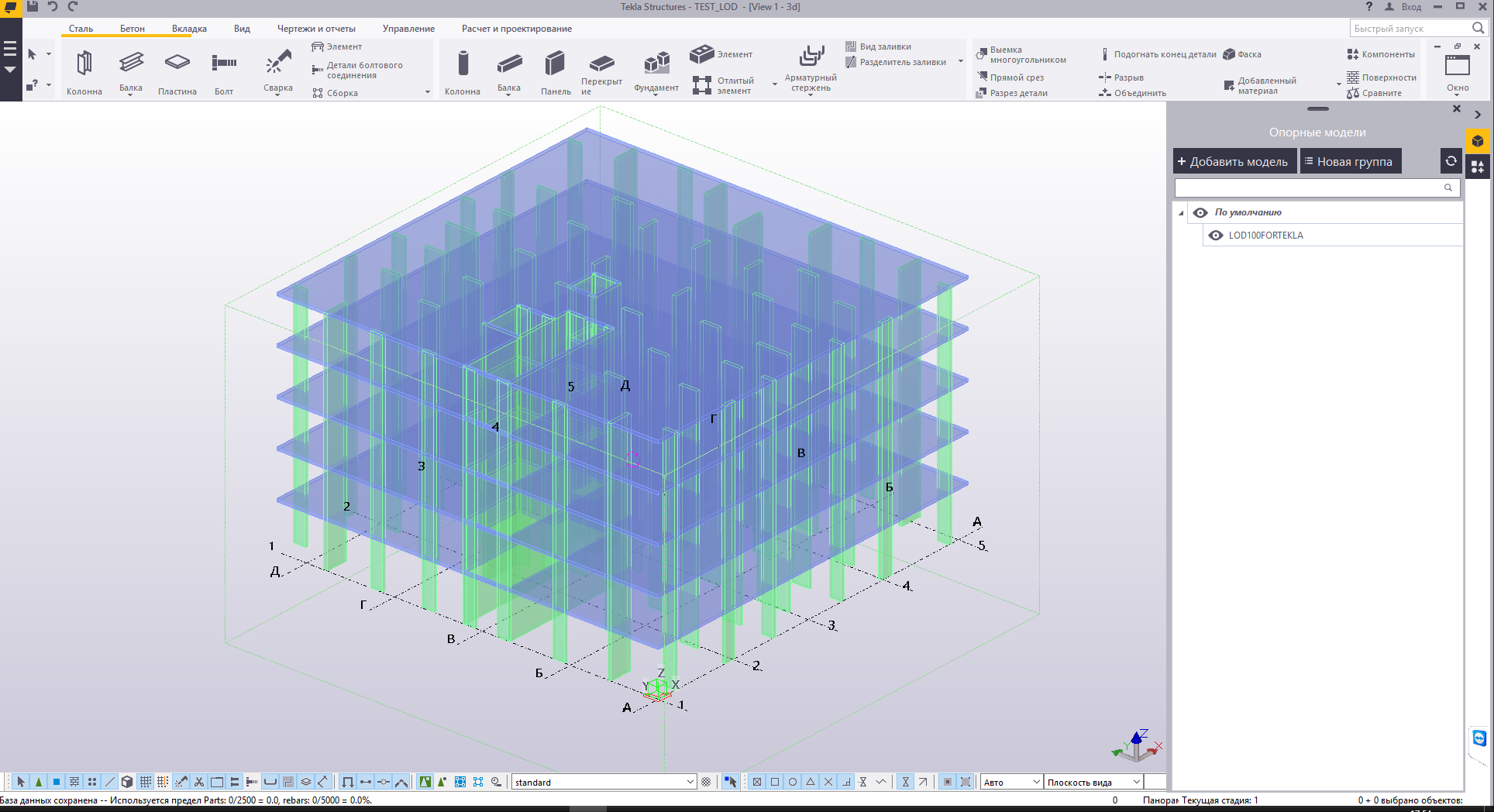 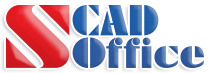 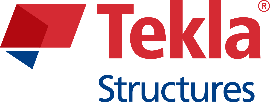 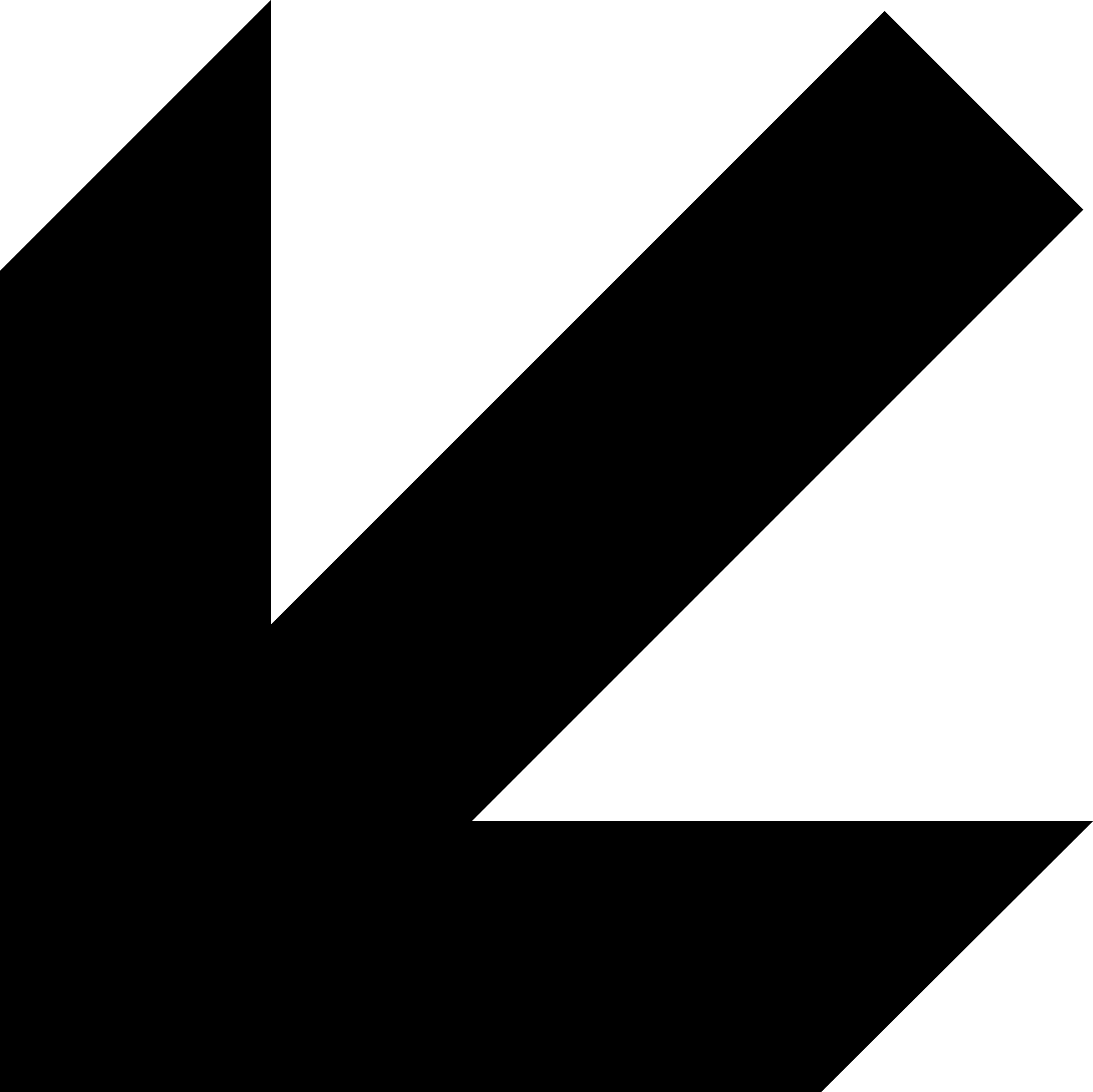 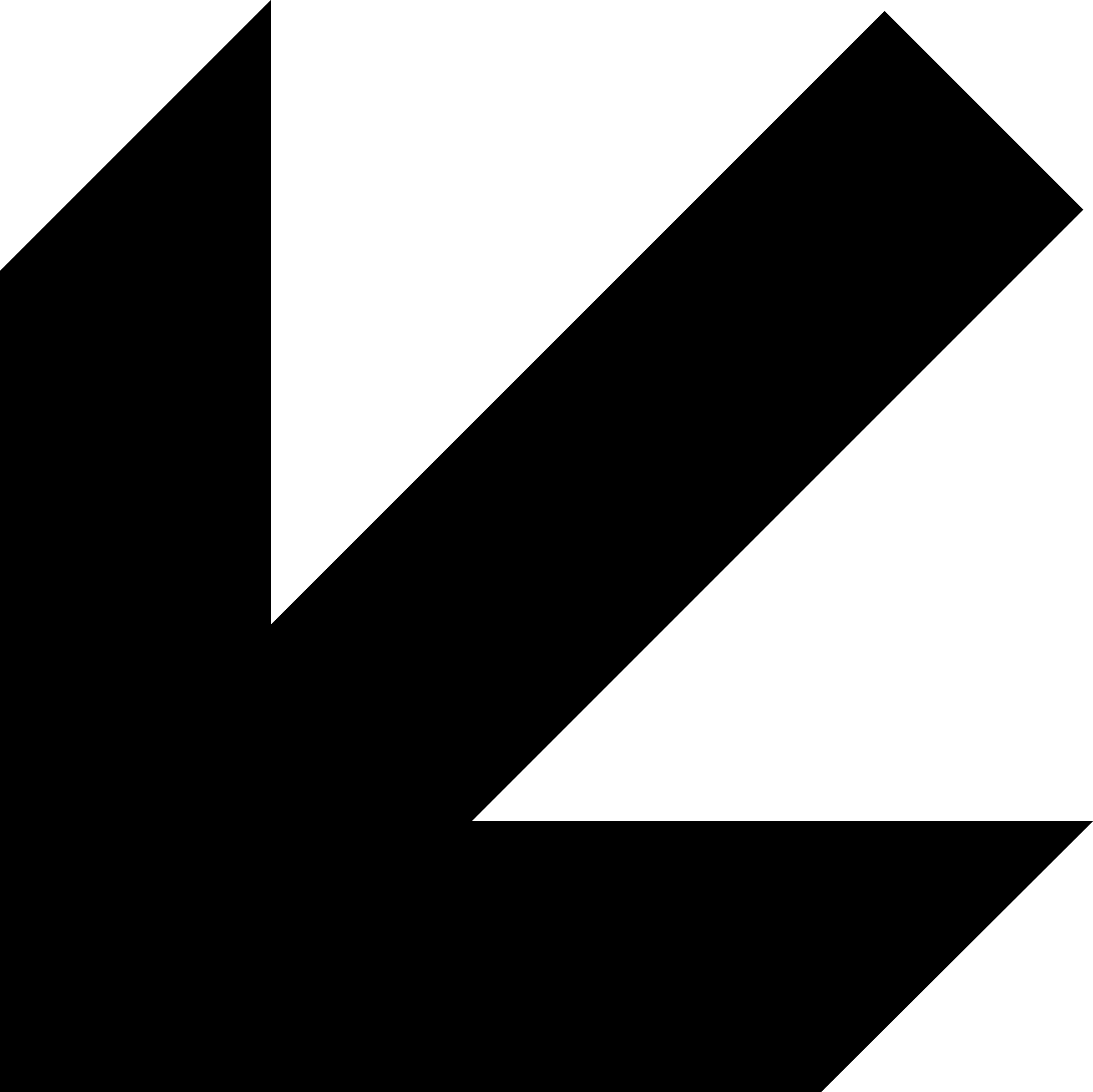 ФОРМАТ *IFC
ИНТЕРФЕЙС
LOD300-ПРОЕКТНАЯ ПРОРАБОТКА
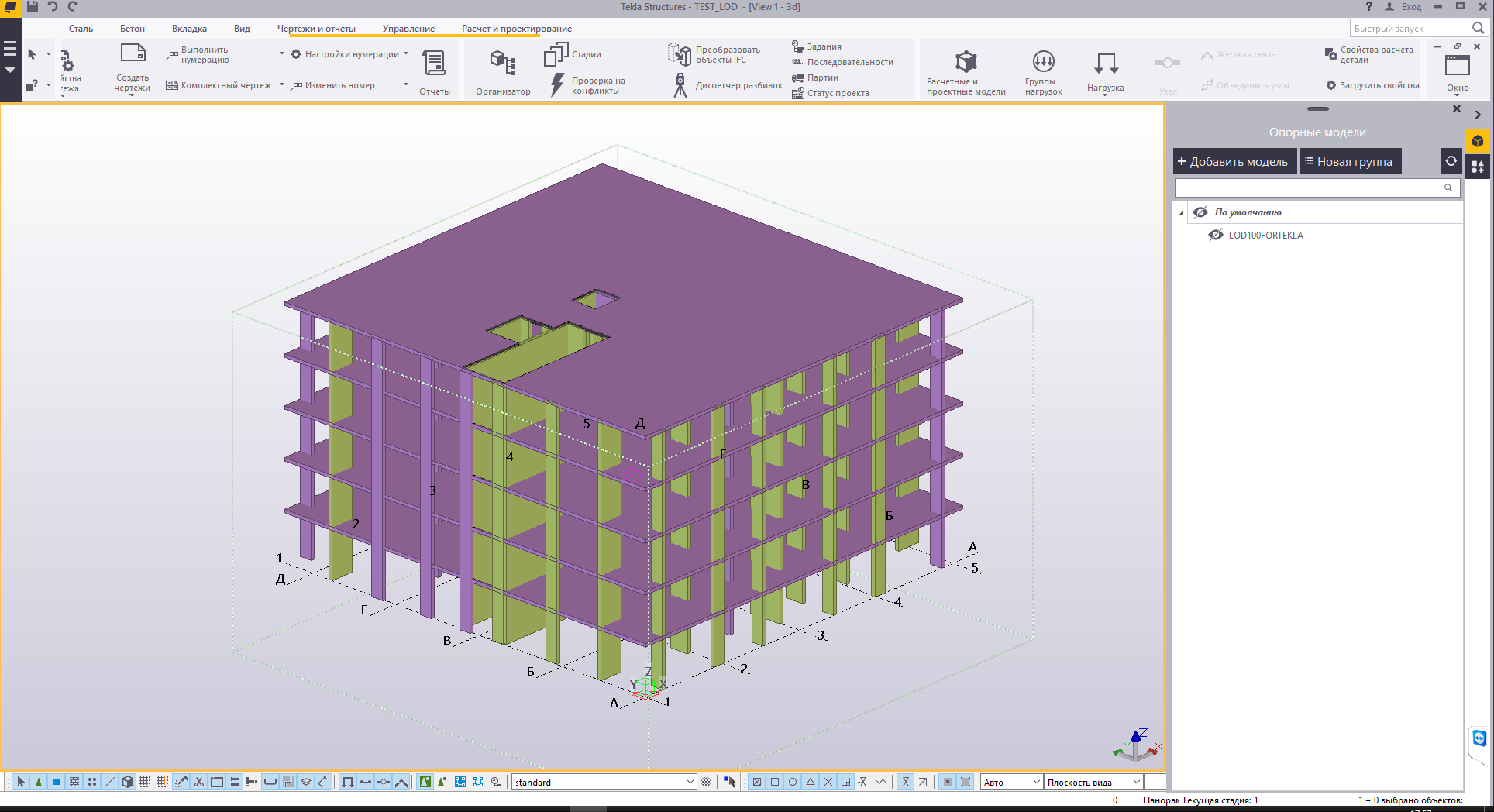 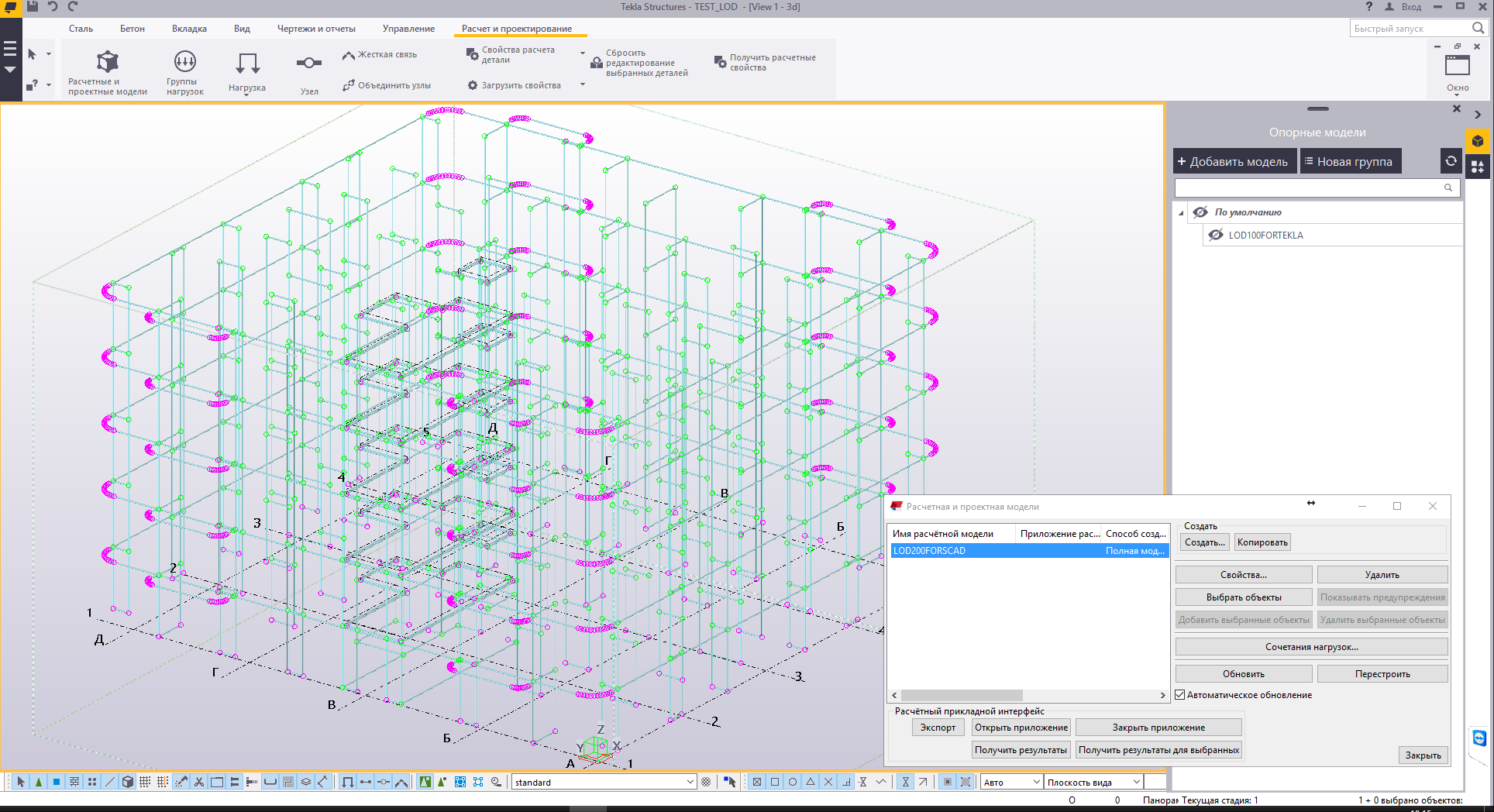 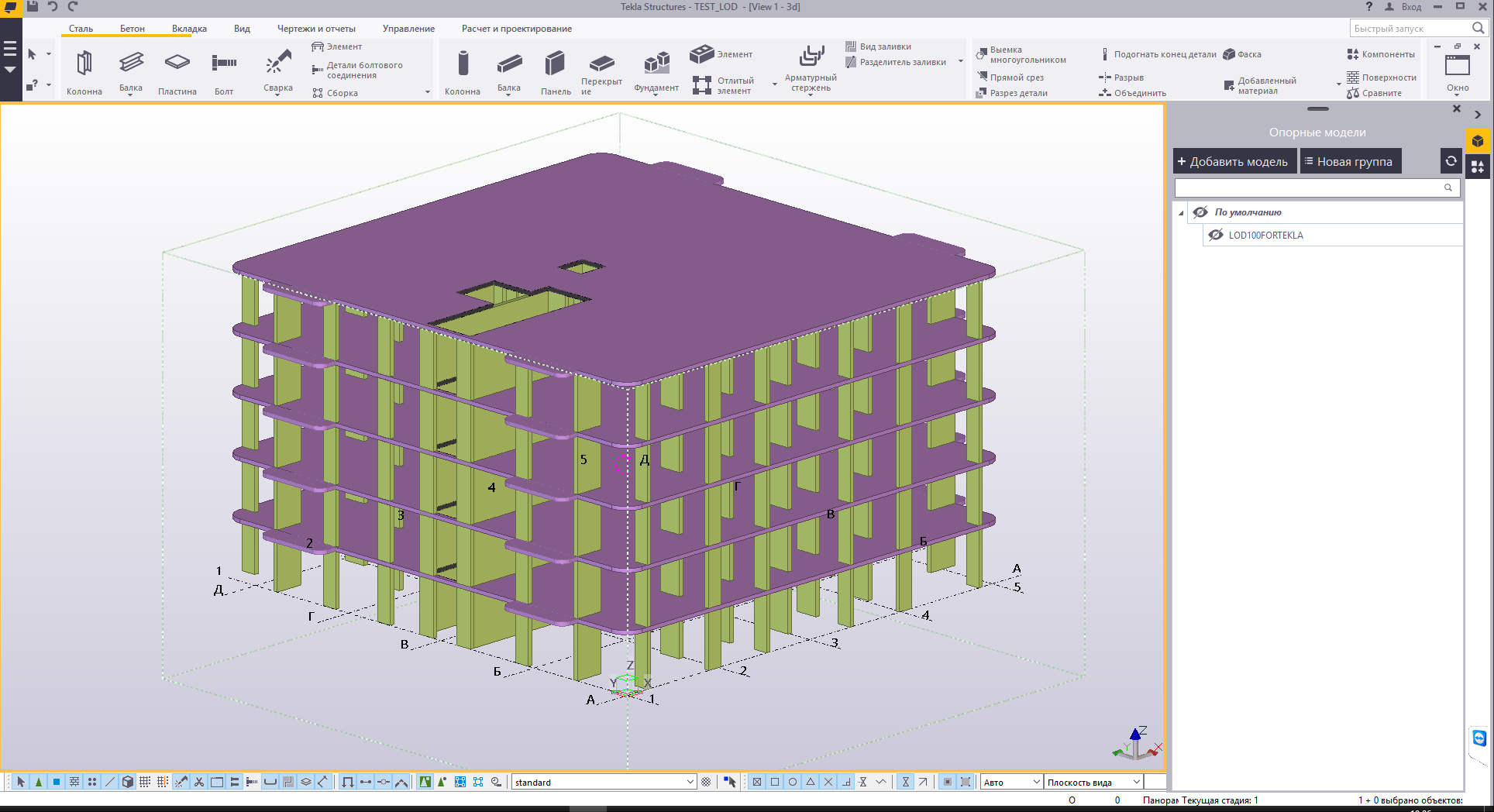 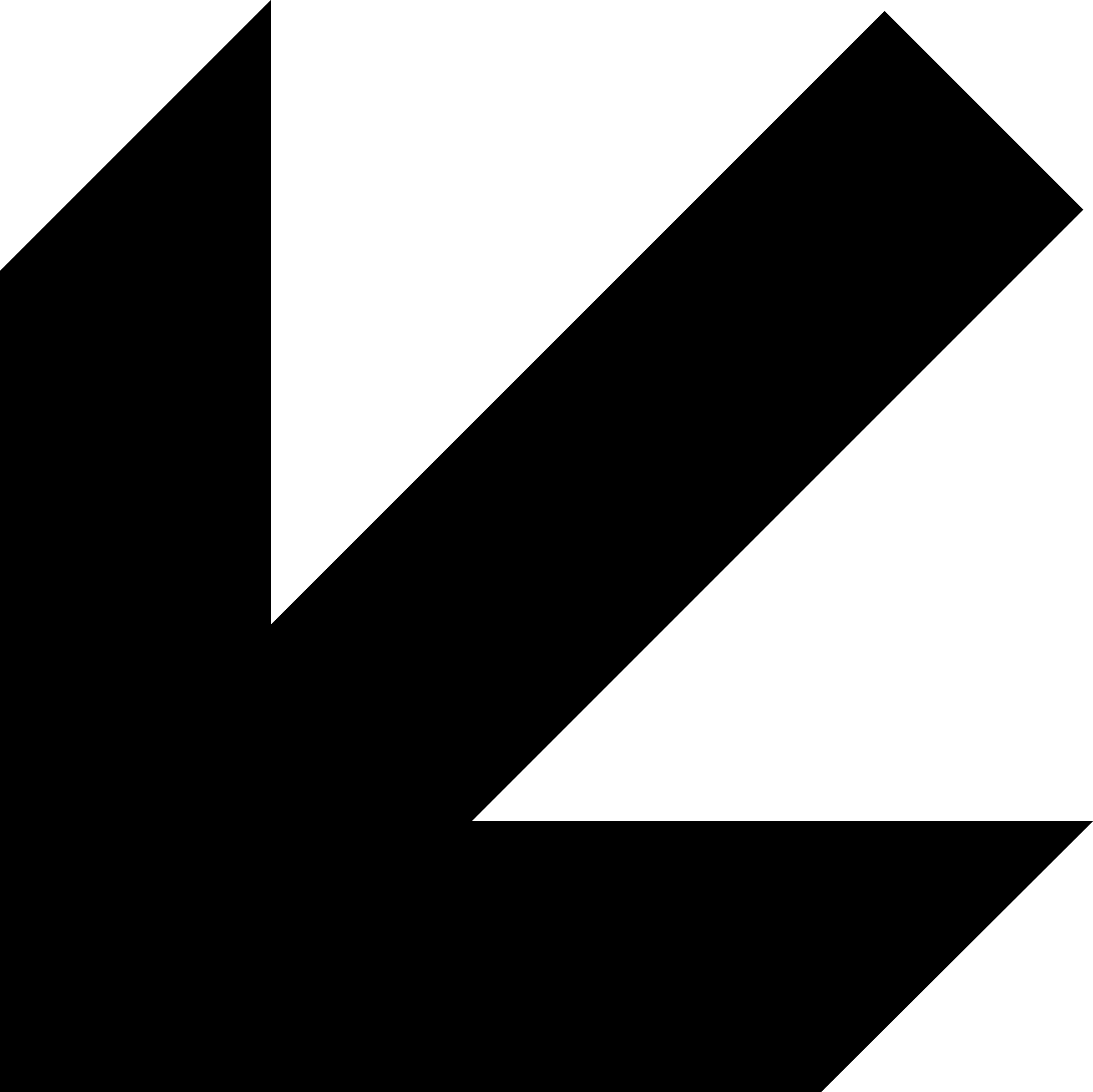 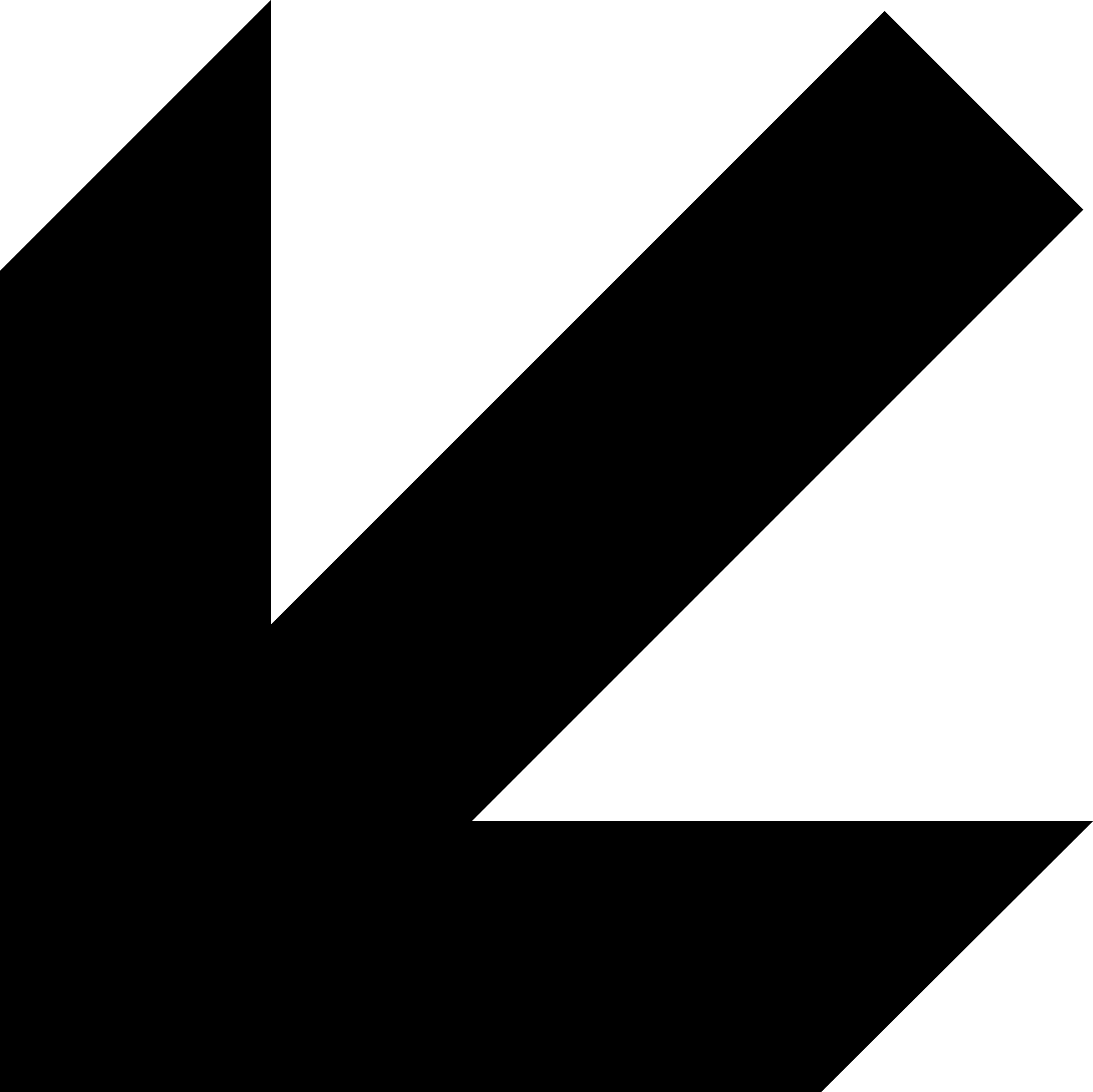 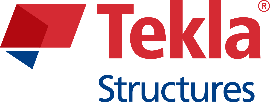 ИНТЕРФЕЙС
ИНТЕРФЕЙС
LOD300-ПРОЕКТНАЯ ПРОРАБОТКА
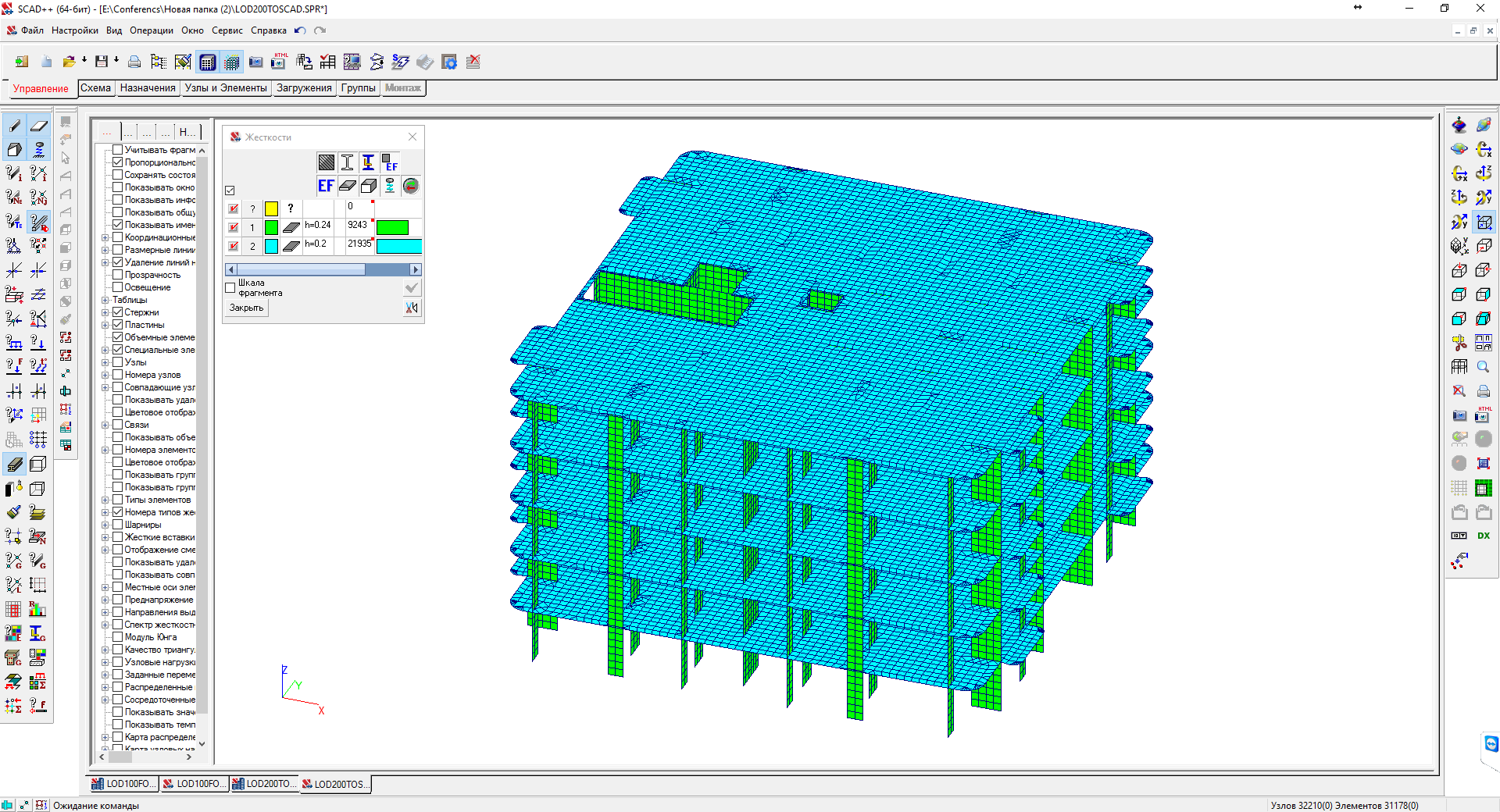 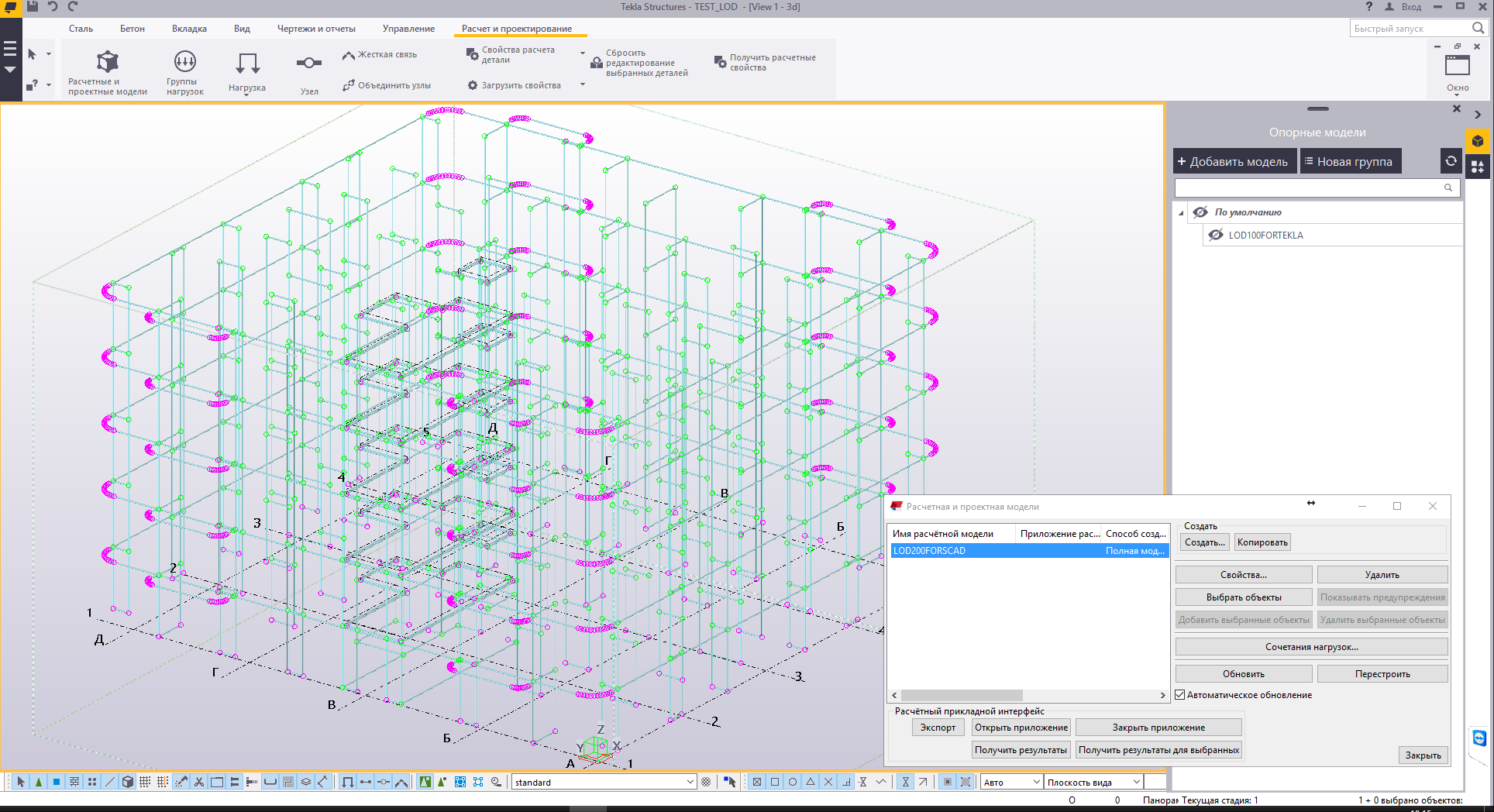 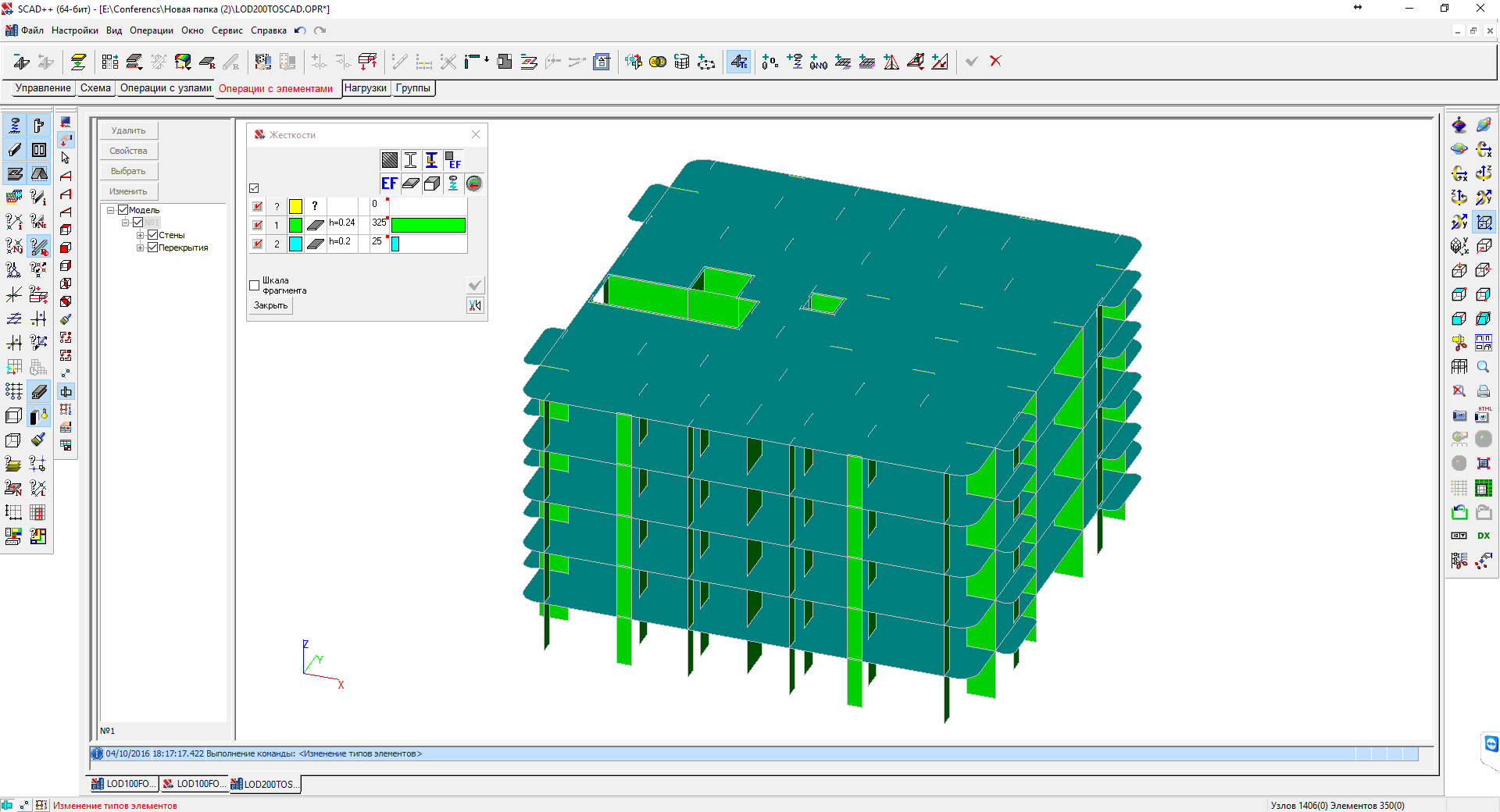 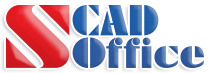 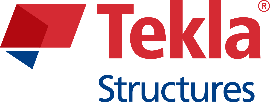 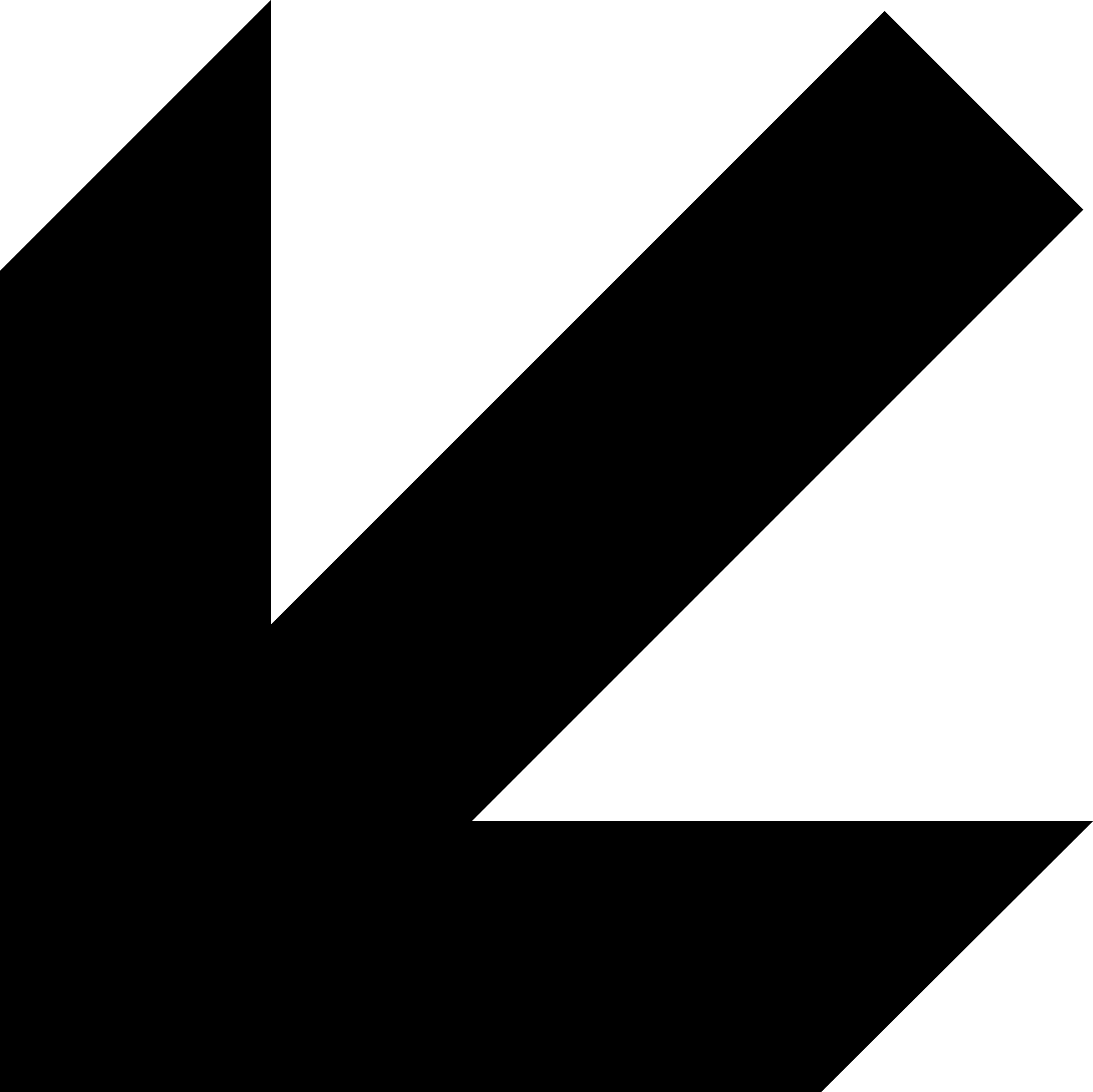 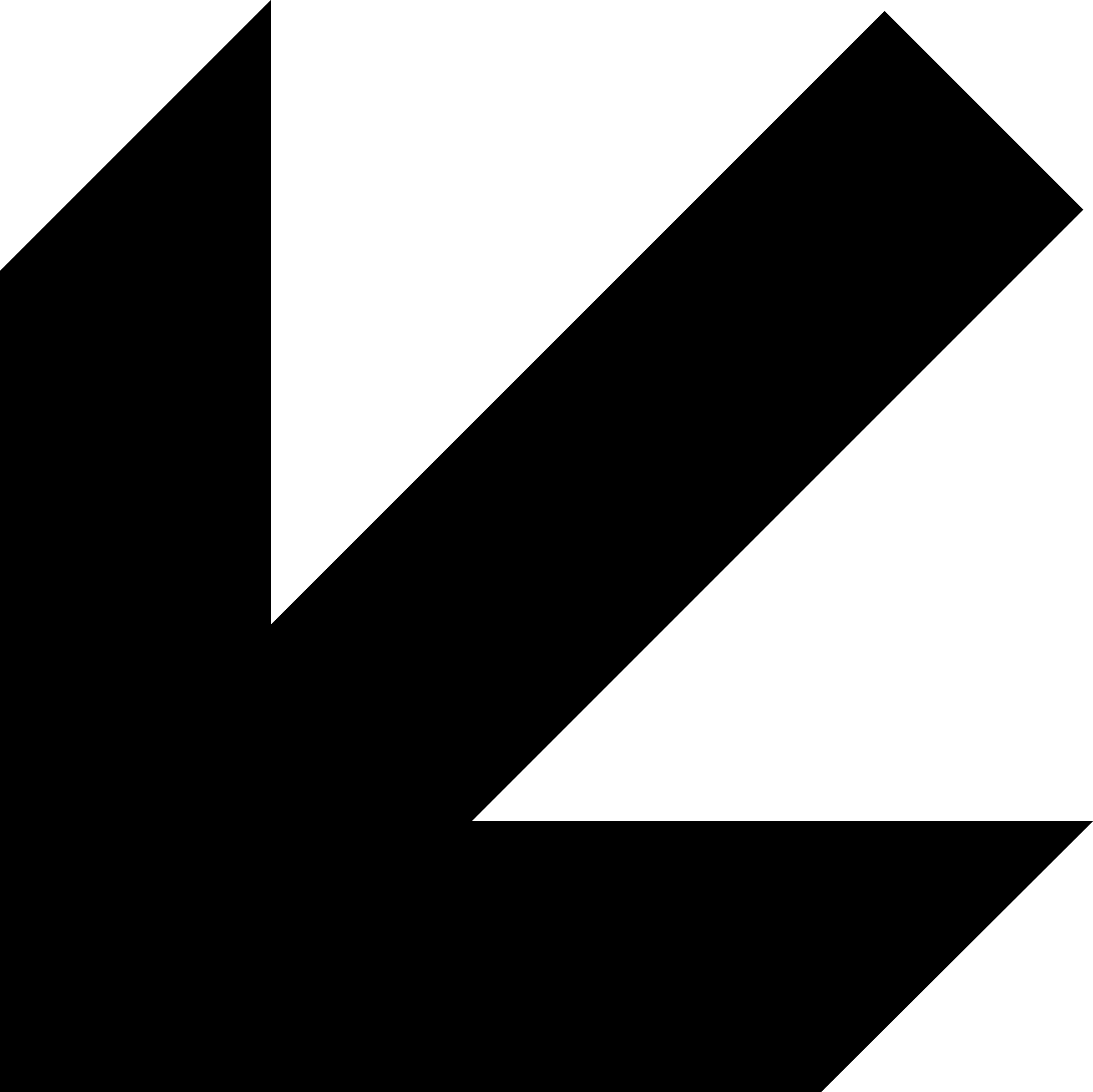 ФОРМАТ *R2S
ИНТЕРФЕЙС
LOD300-ПРОЕКТНАЯ ПРОРАБОТКА
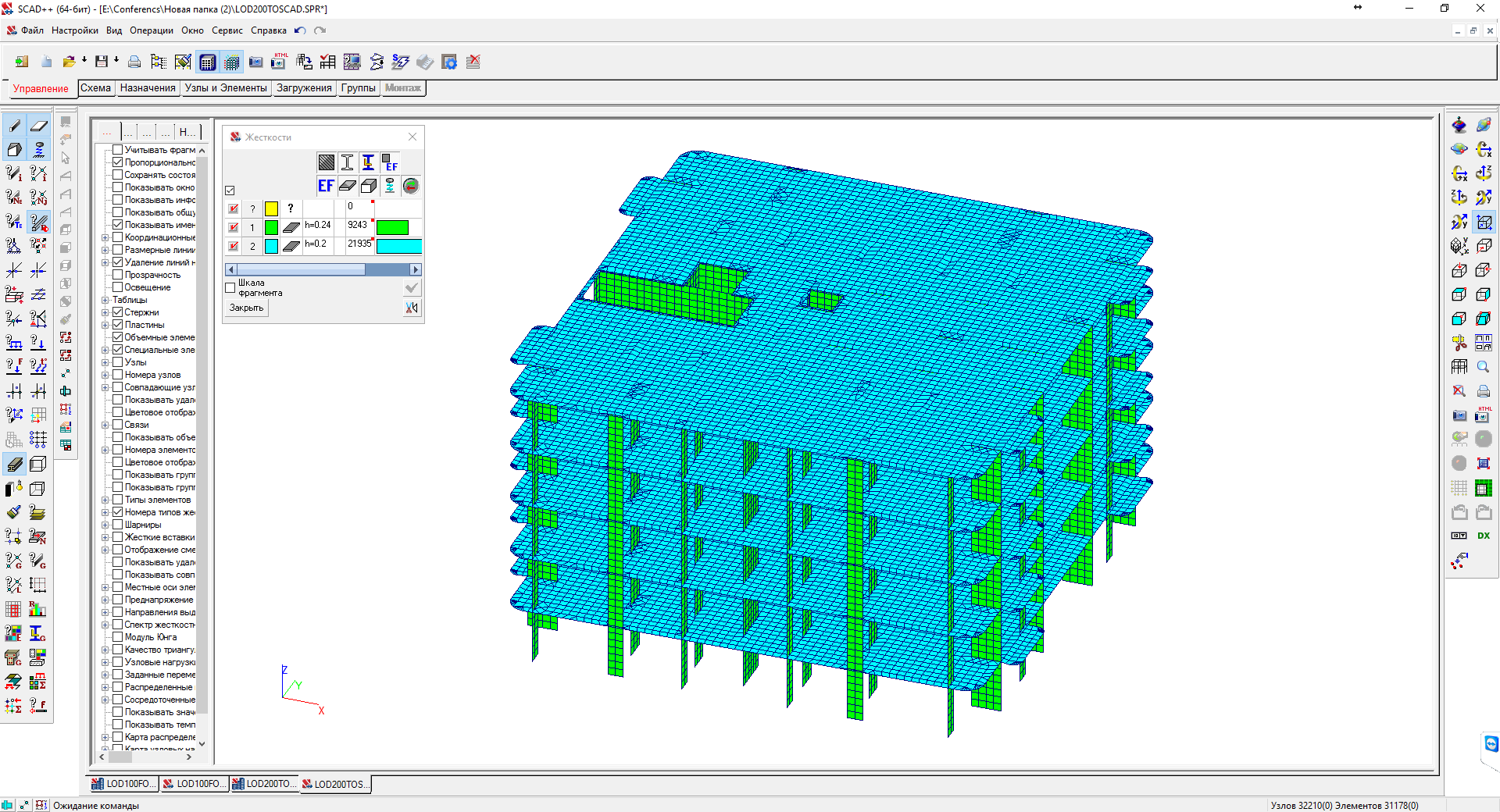 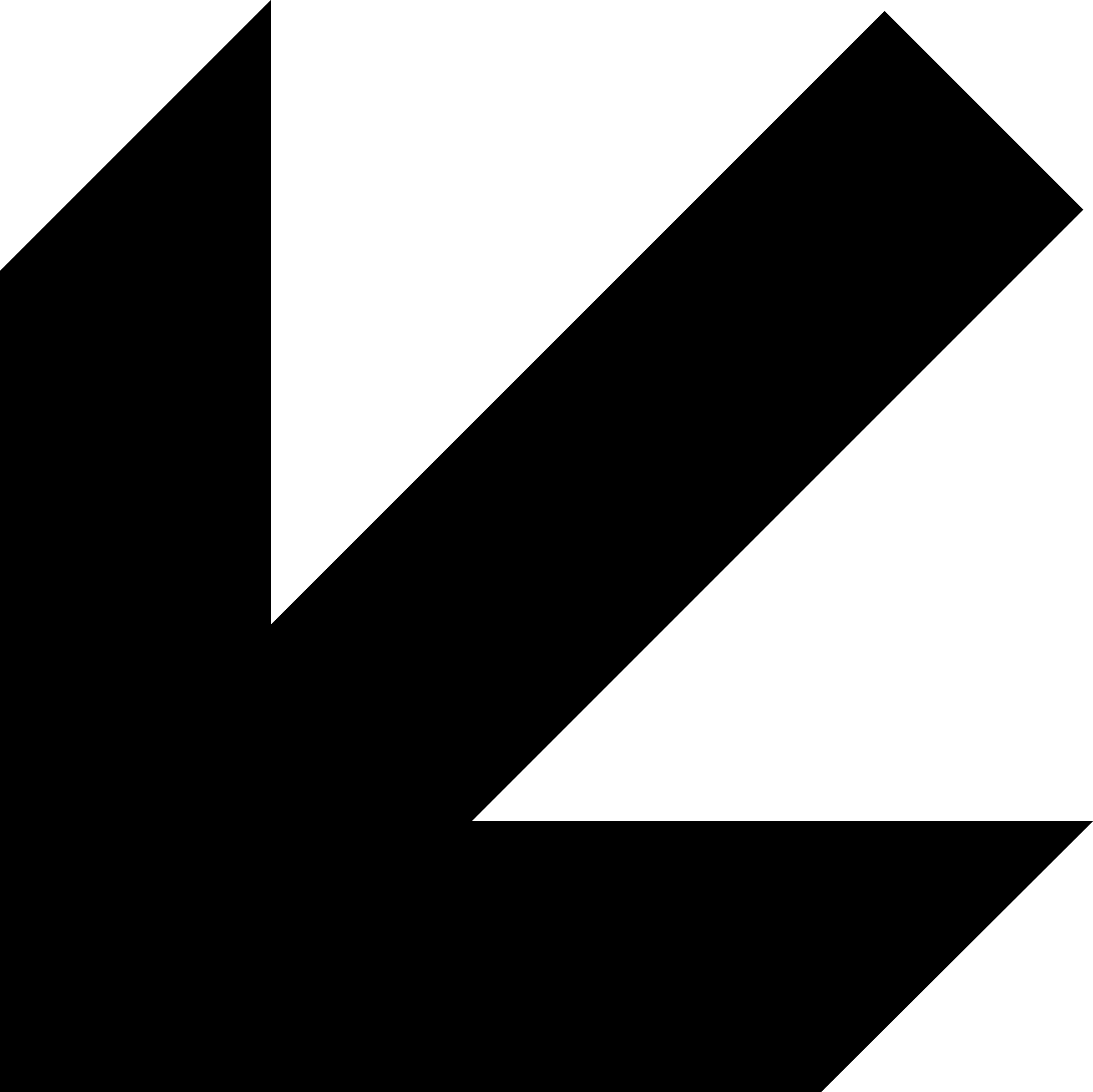 ФОРМАТ *IFC
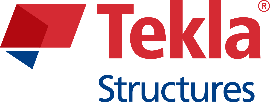 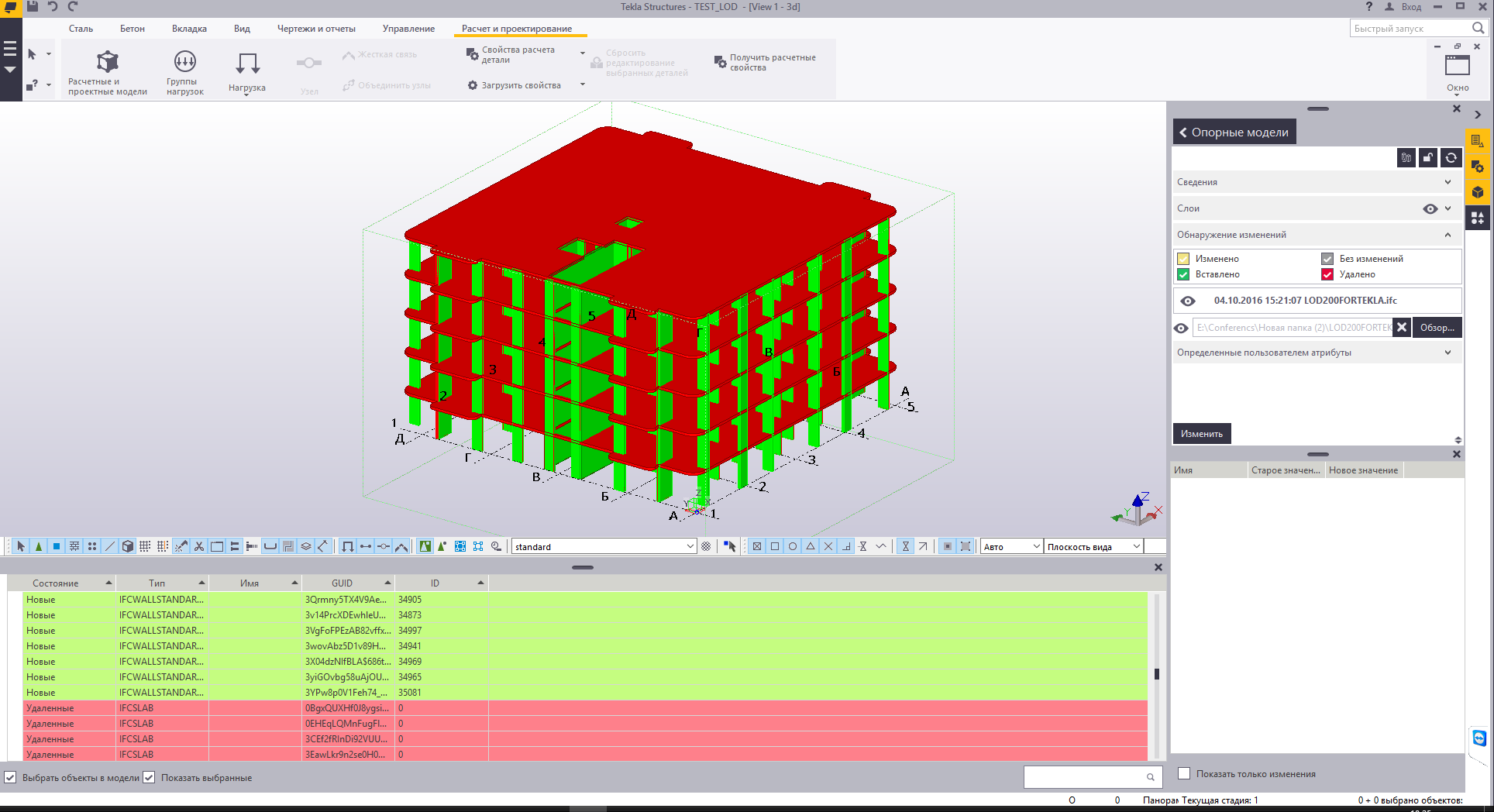 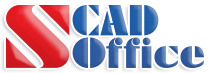 РАБОТА С ОПОРНЫМИ ОБЪЕКТАМИ
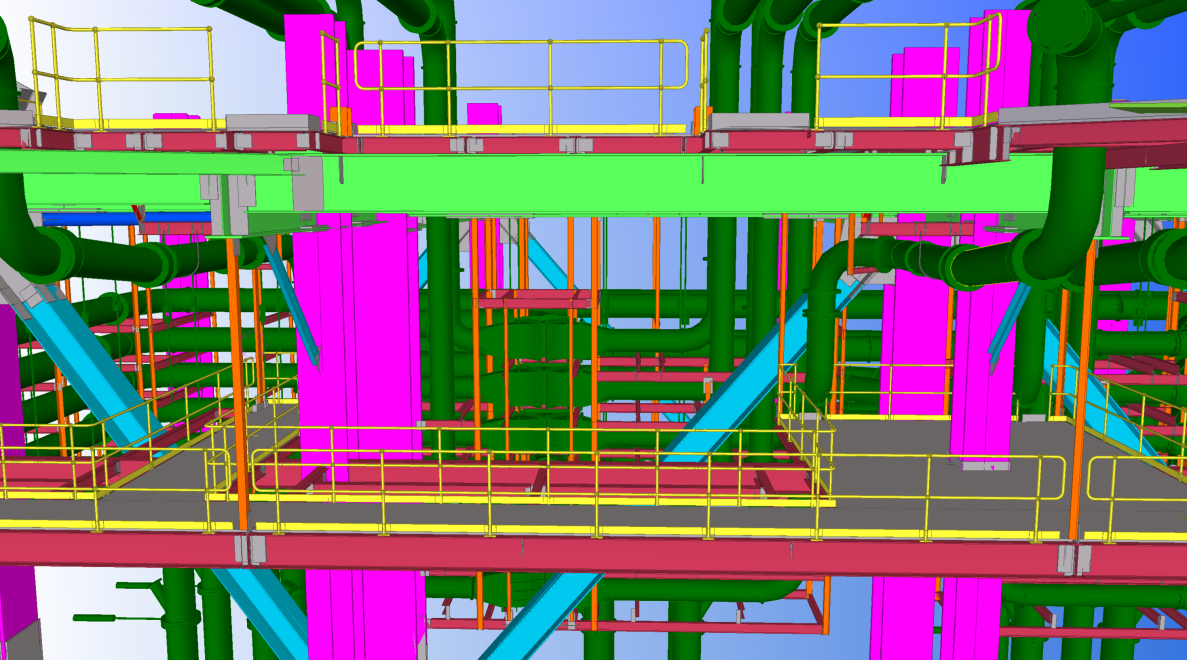 ArchiCad
Autocad
Revit
Microstation
Intergraph PDS
Intergraph SP3D
Aveva PDMS
Catia
SCAD Office
Стандарты:
 IFC, CIS/2, SDNF, DSTV

Форматы:
 DWG, DXF, DGN, …
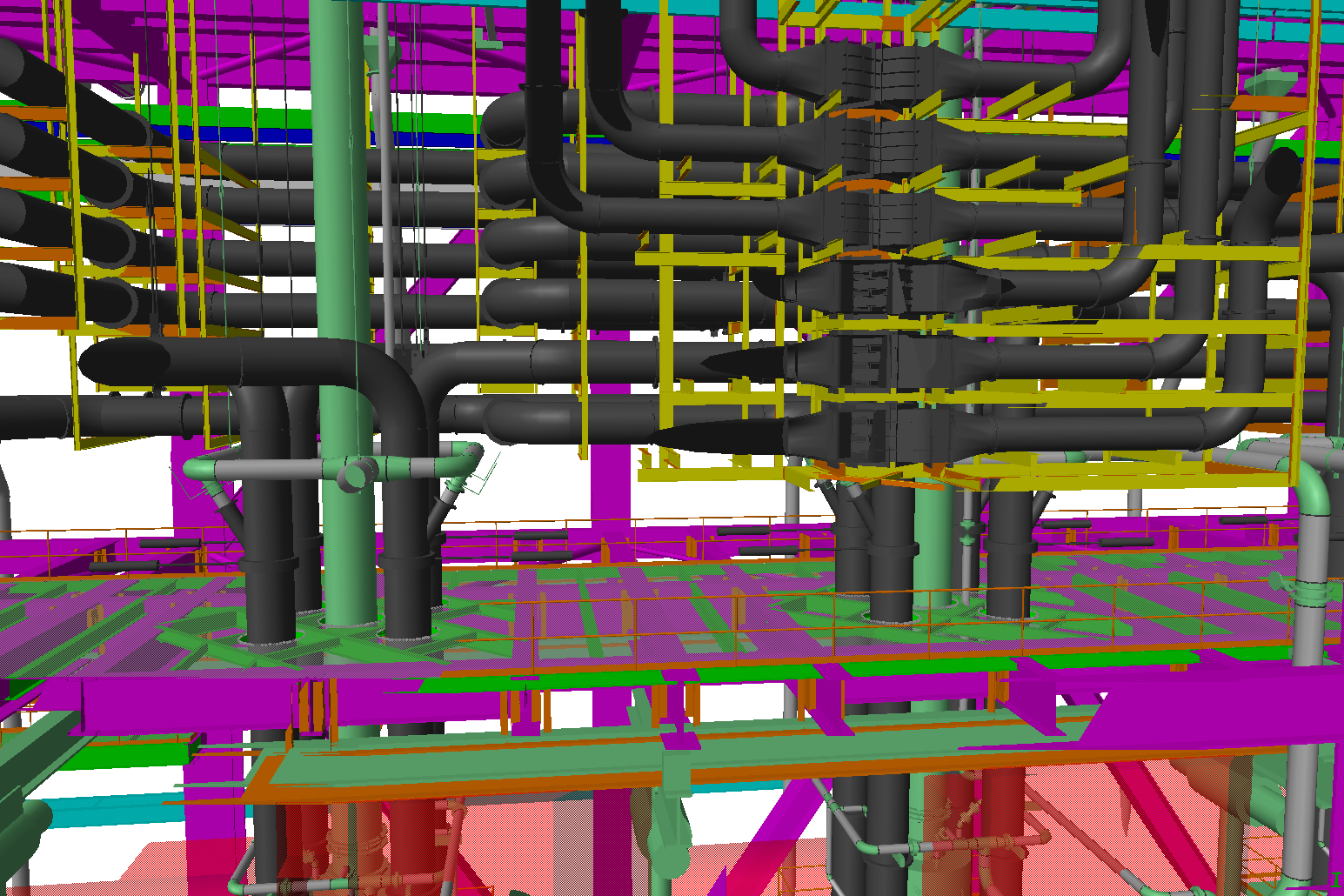 ПРИМЕРЫ ОБЪЕКТОВ
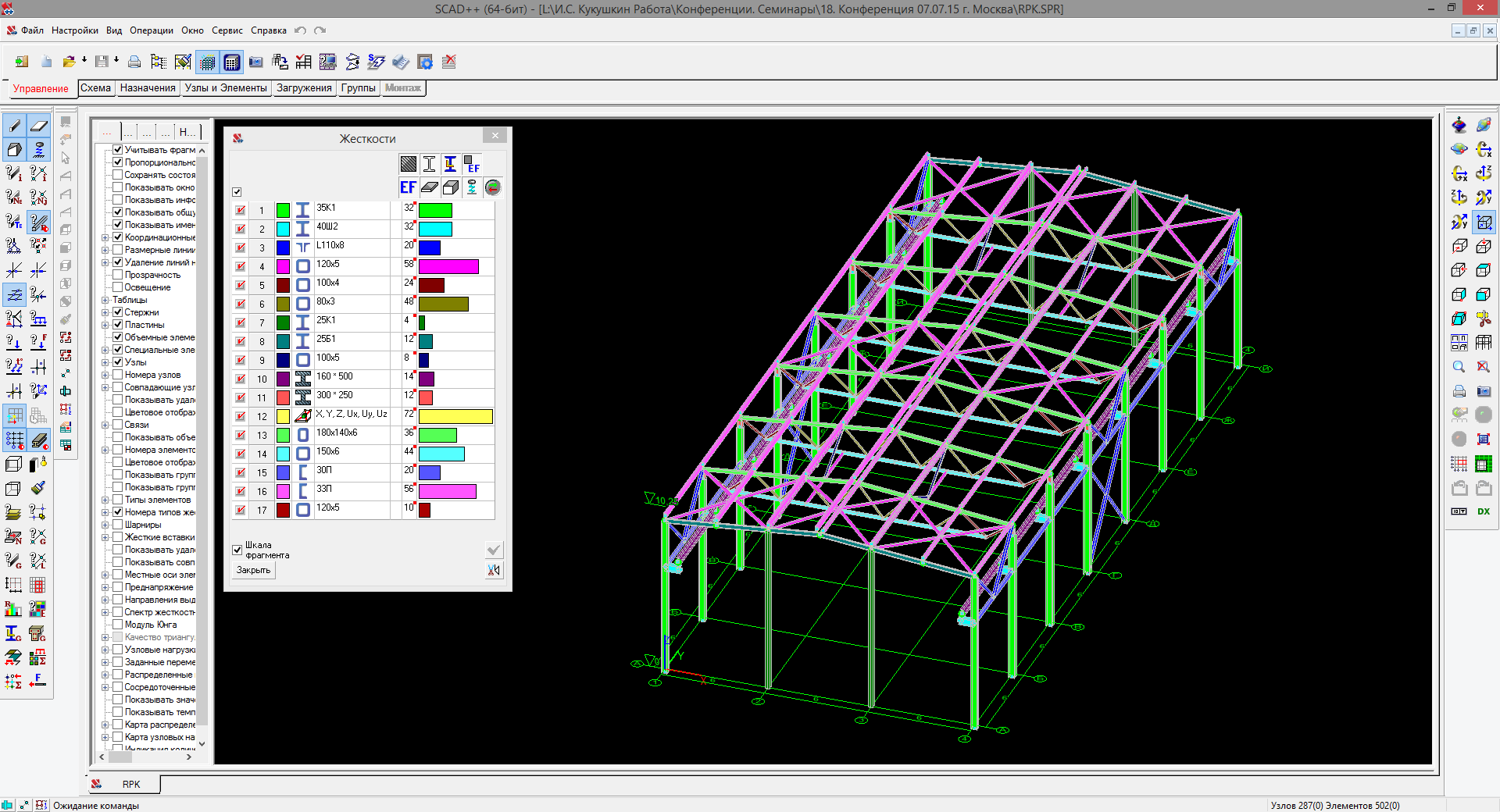 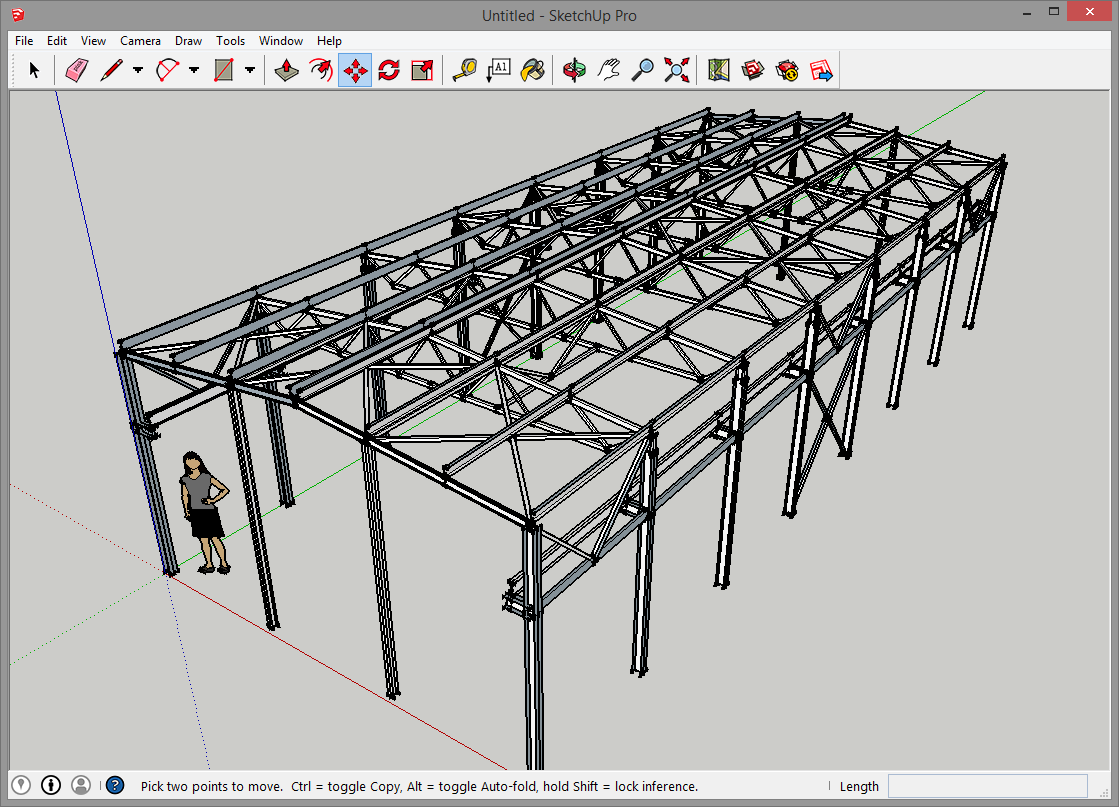 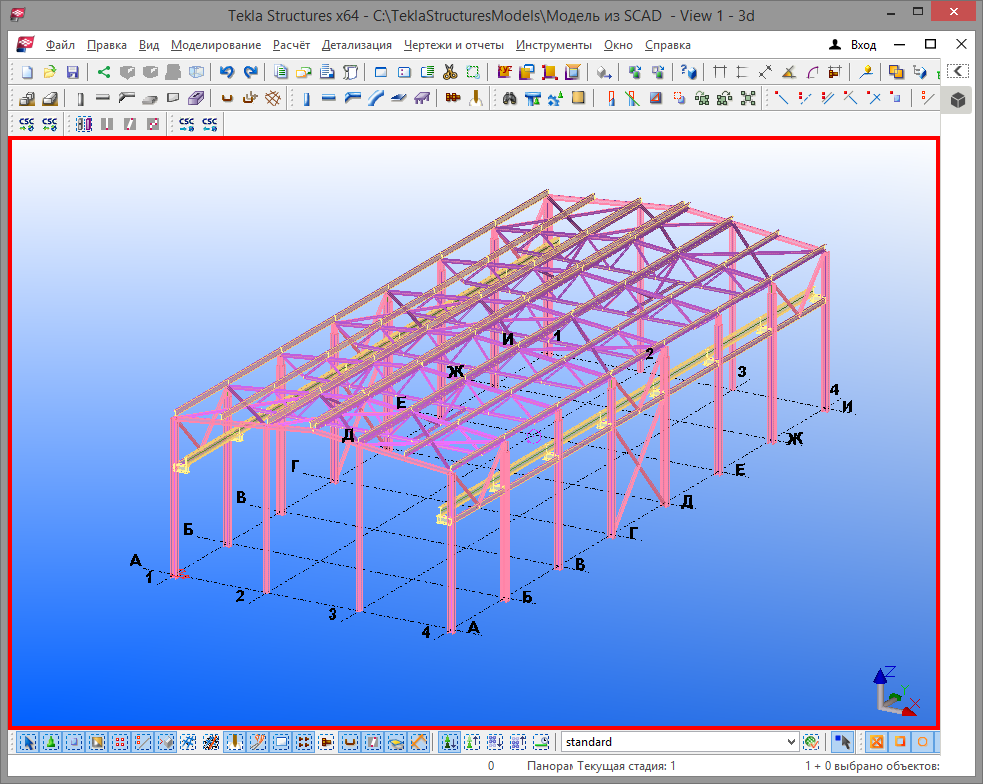 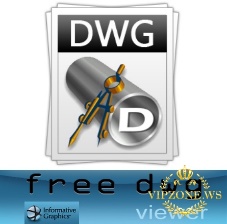 DXF
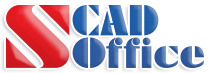 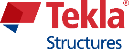 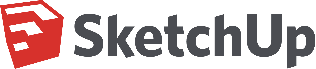 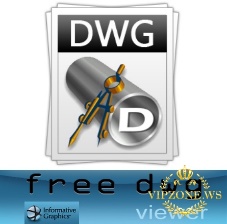 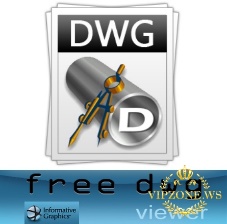 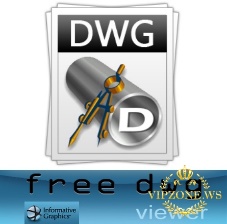 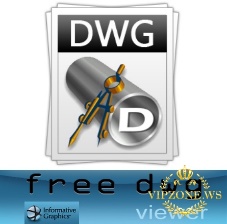 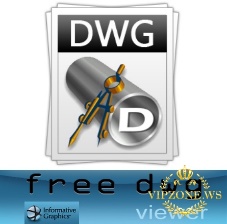 IFC
DXF
IFC
STP
SDNF
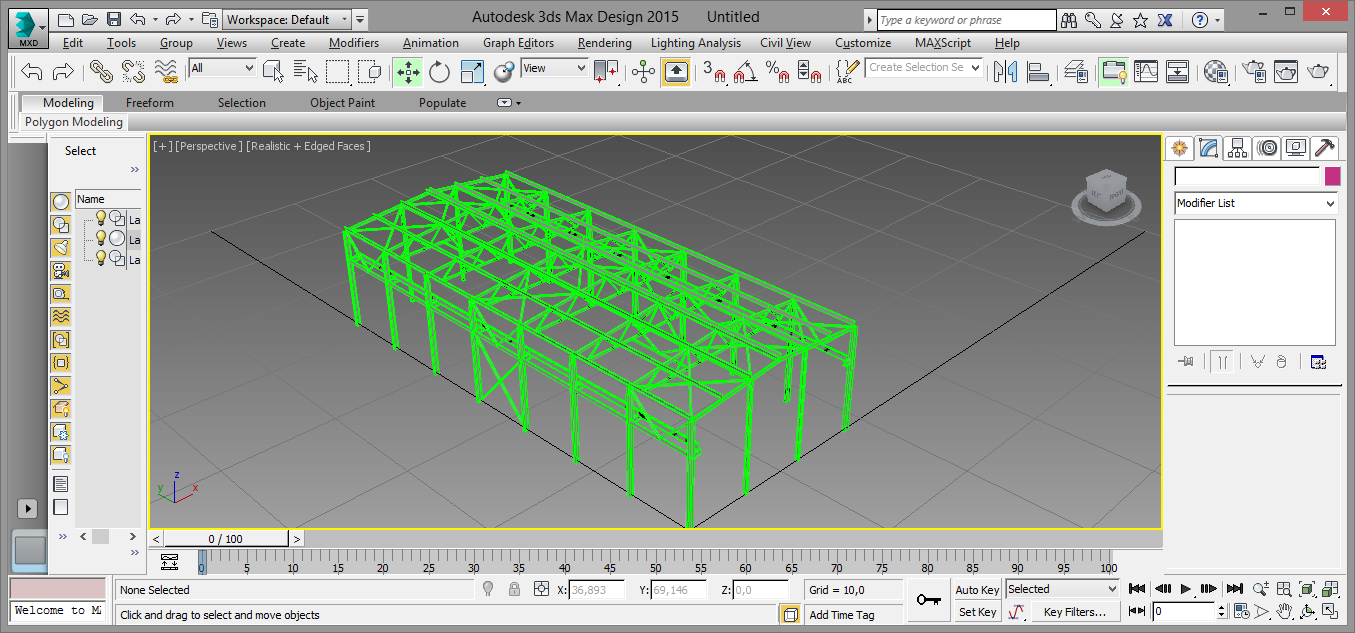 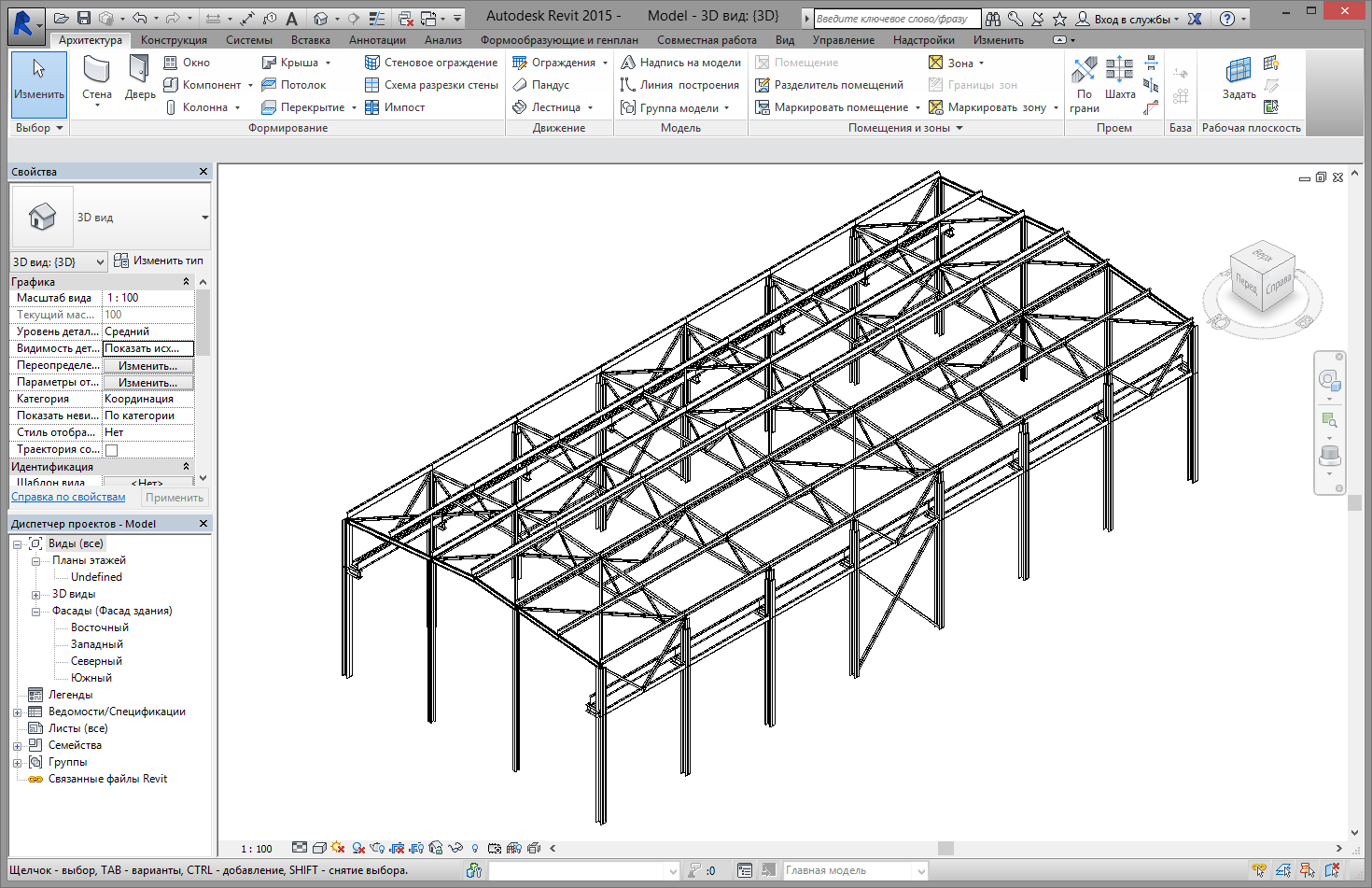 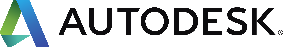 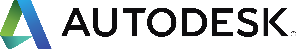 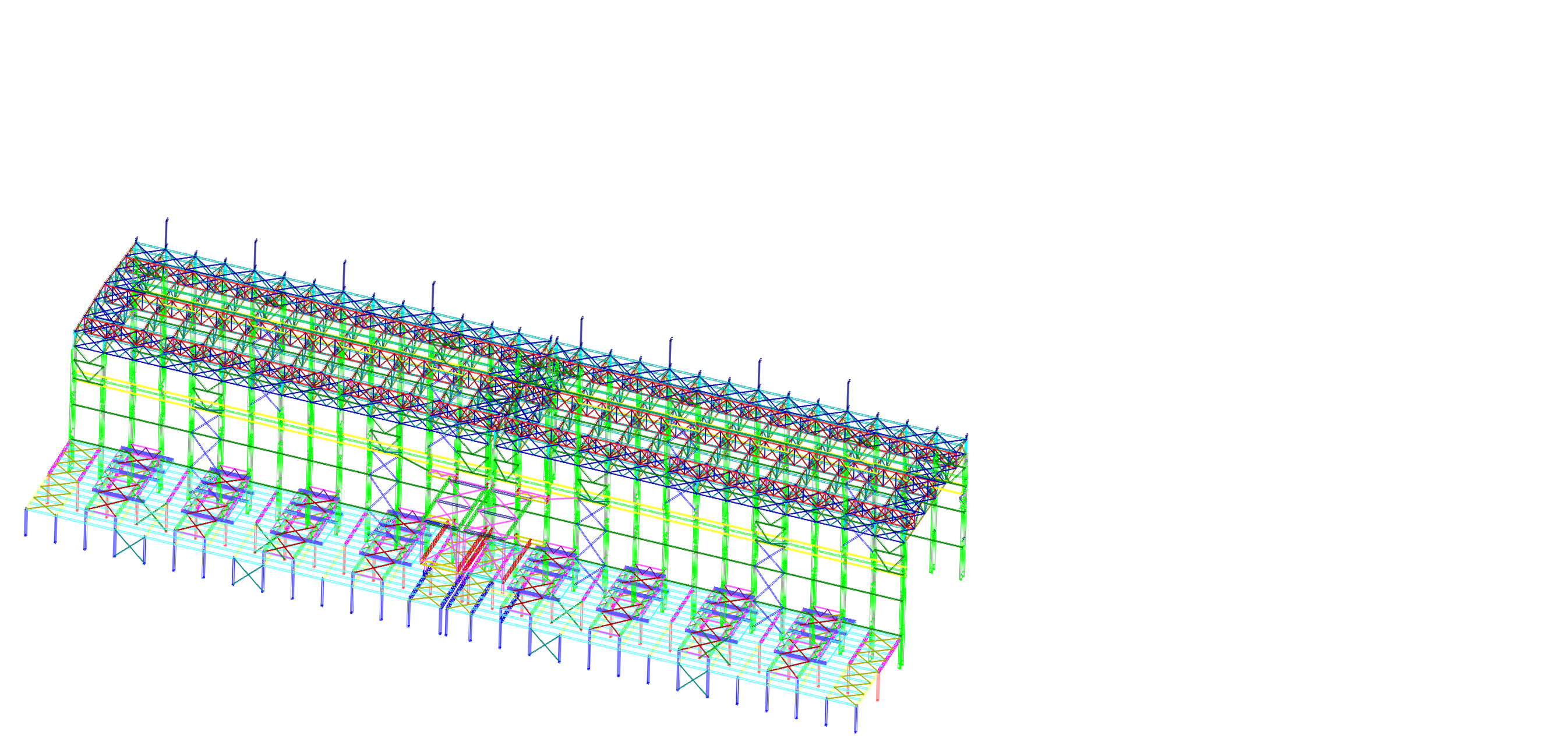 ПРИМЕРЫ ОБЪЕКТОВ
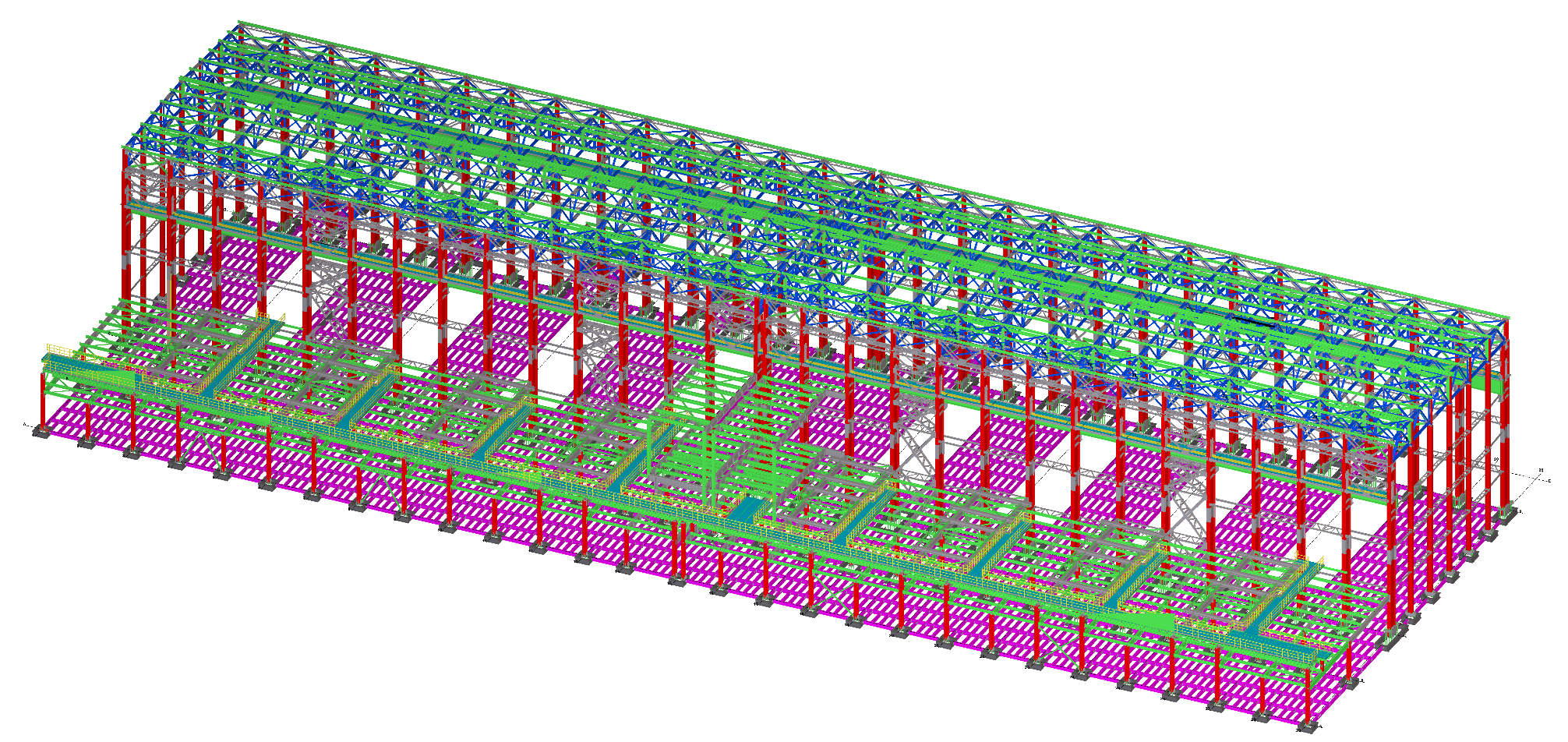 *R2S
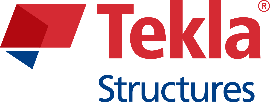 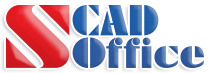 *SDNF
ПРИМЕРЫ ОБЪЕКТОВ
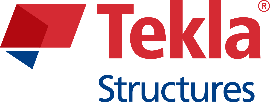 *IFC/*R2S
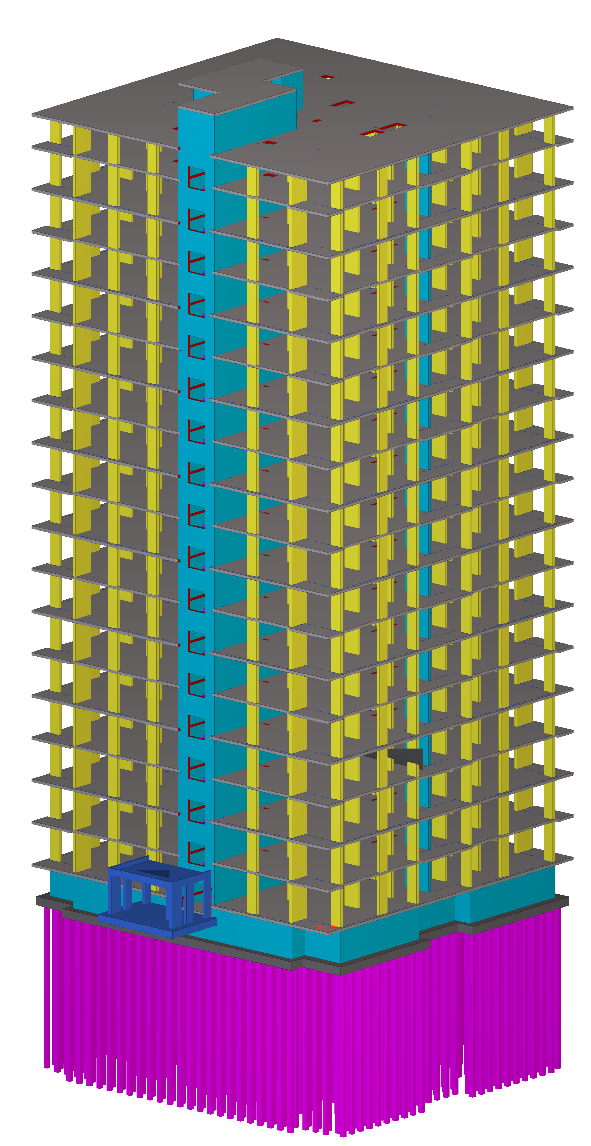 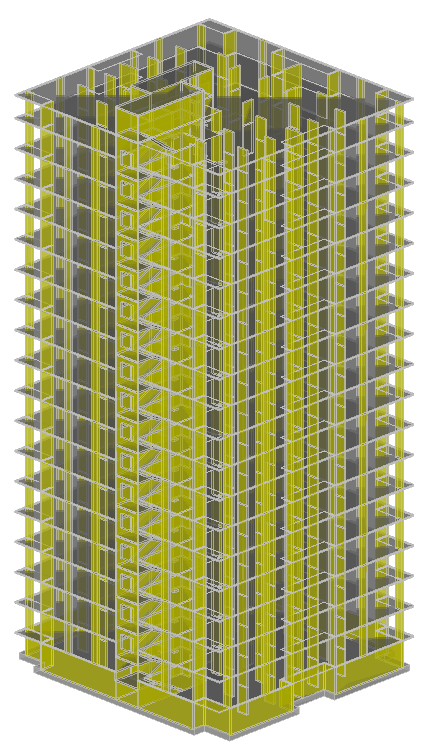 Генерация
сетки КЭ
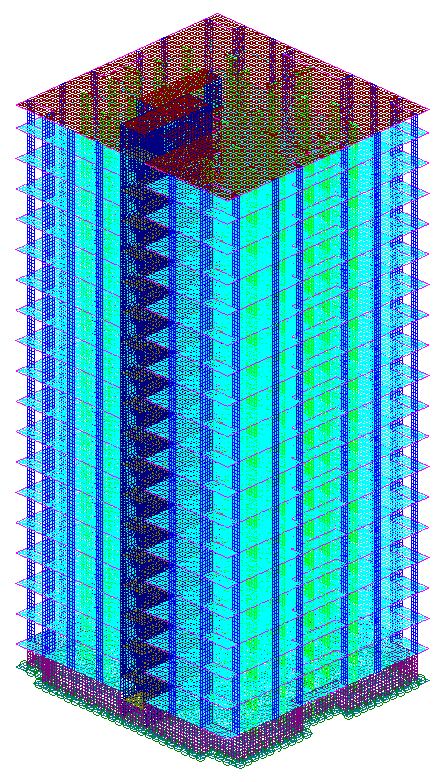 Данные по армированию
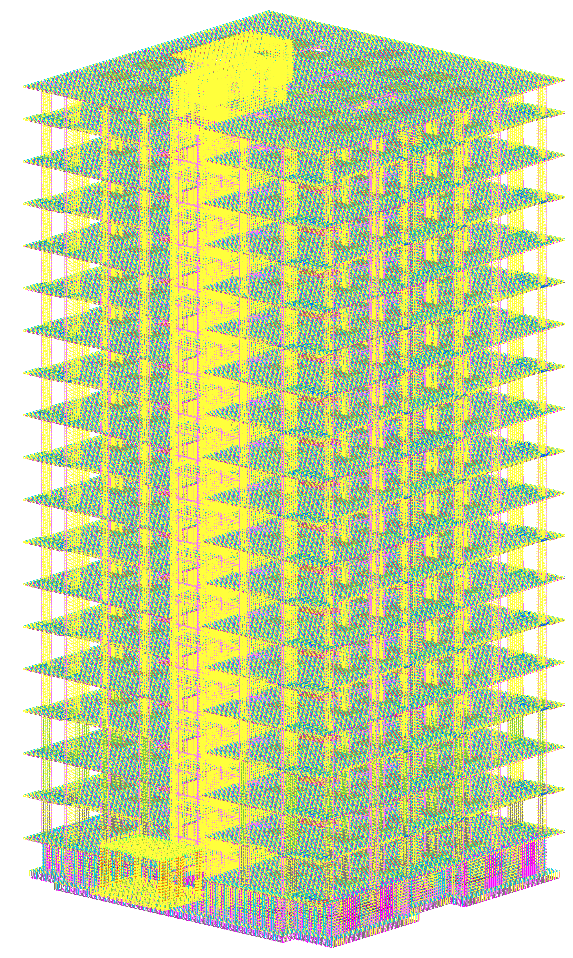 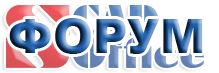 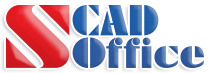 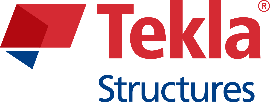 СПАСИБО ЗА ВНИМАНИЕ!
ЛЮБИМОВ Игорь Юрьевич
КУКУШКИН Игорь Сергеевич